New Regional Medical Center
East Norriton, PA
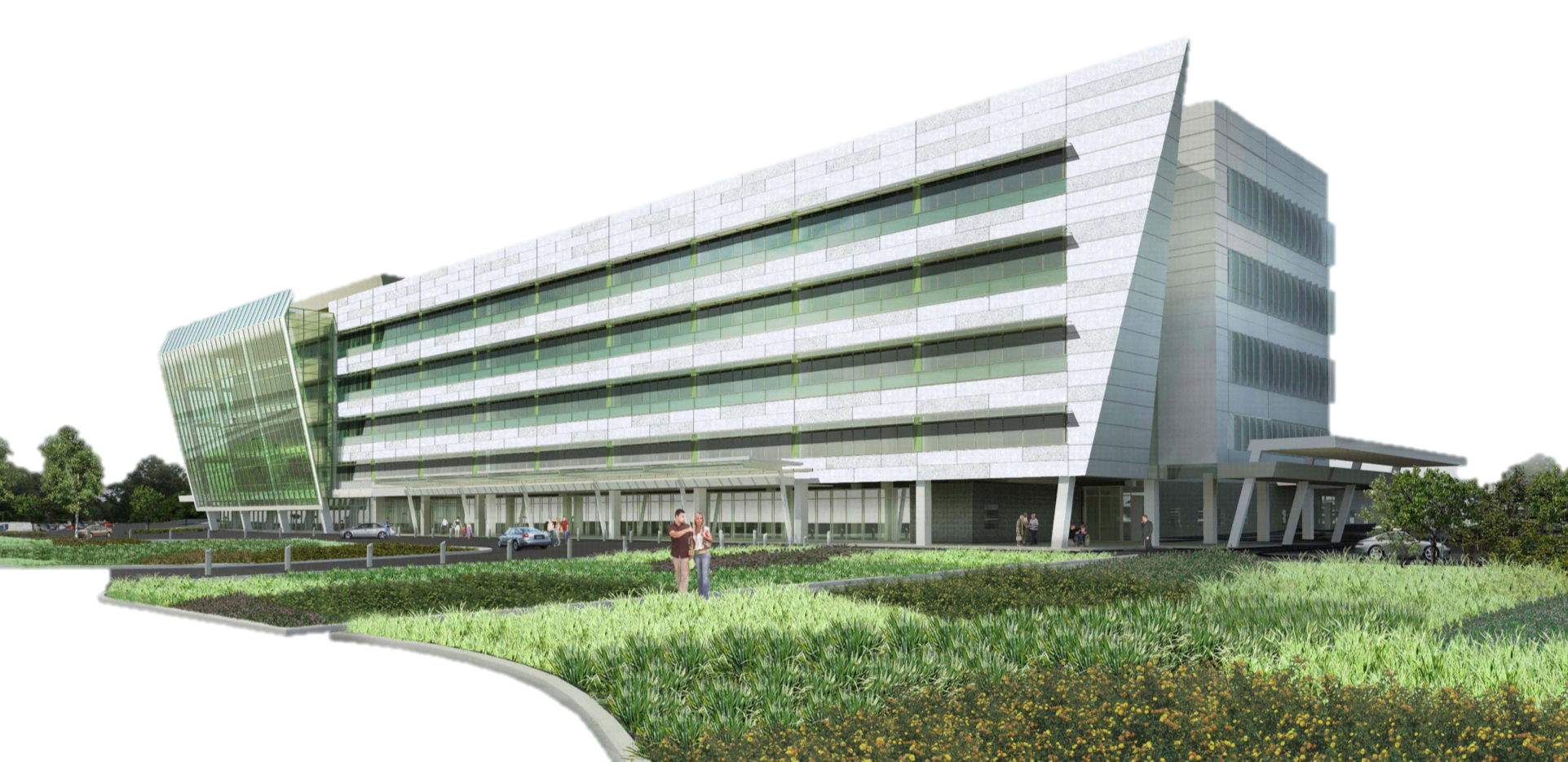 Brian J. Nahas [Construction Management Option]
Advisor: Dr. Robert Leicht
New Regional Medical Center
East Norriton, PA
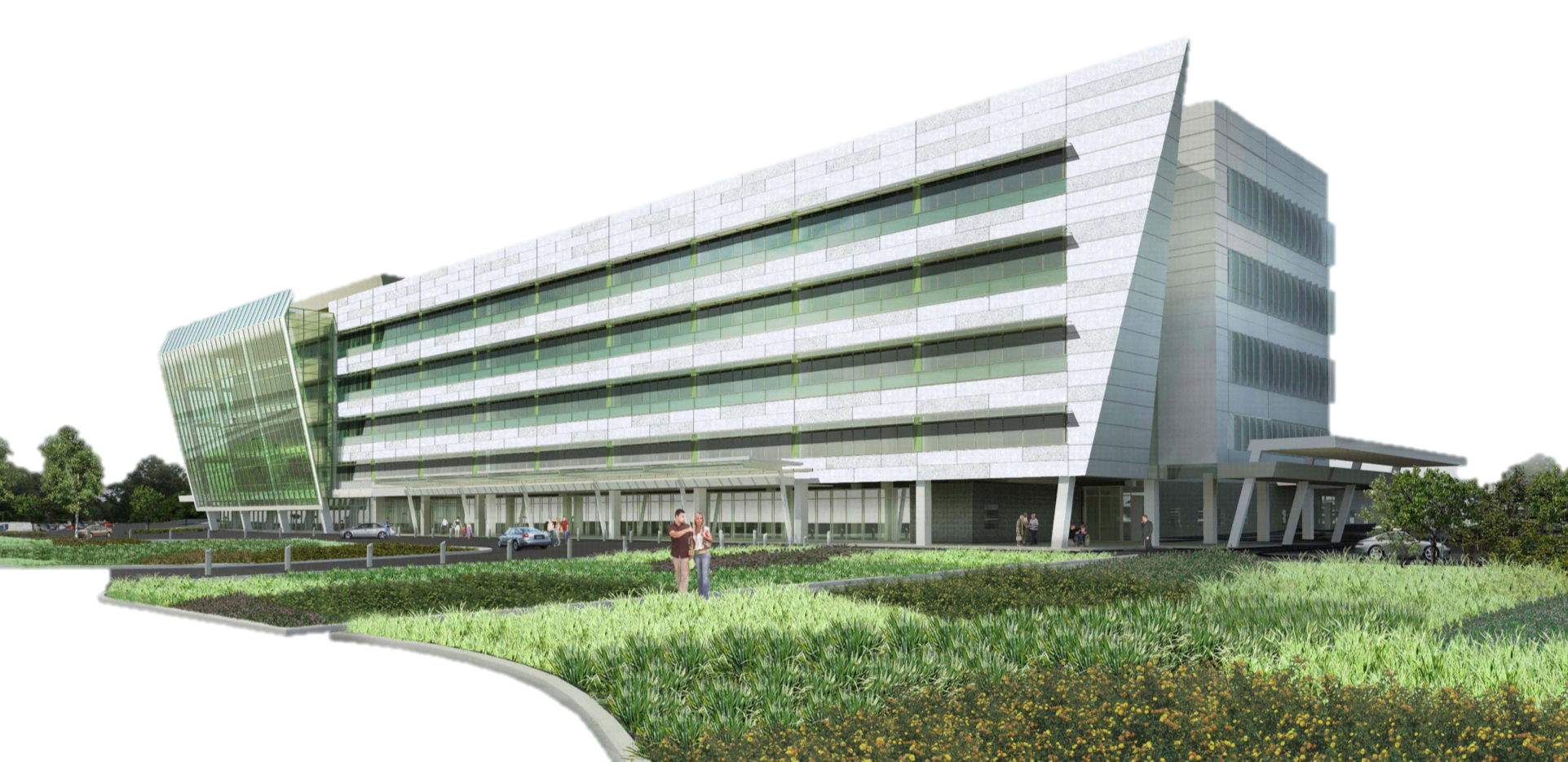 implement virtual design and construction processes to identify options & trends in design, construction, and facility management
Brian J. Nahas [Construction Management Option]
Advisor: Dr. Robert Leicht
New Regional Medical Center
East Norriton, PA
Project Background
Design
Atrium Curtain Wall
Pour Strip System
Preconstruction
3D Quantity Takeoff  & Estimating
Construction
Steel Trending
Crane Logistics
Turnover
Industry Research
FM Dashboard
FM Interact
Recommendations
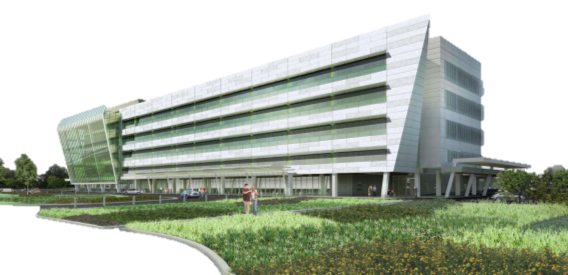 New Regional Medical Center
Project Background
East Norriton, PA
Owner’s Goals
Location
Project Team Members
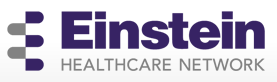 Presentation Outline
service to the community
hosting excellence in clinical care
fulfill the void in healthcare in Montgomery County
East Norriton, PA
84-acre former golf course
access to major highways and state roads

Norristown Farm Park
Goal to preserve 1/3 of the campus as green space
Project Background

VDC Implementation
Design
Atrium Curtain Wall
Pour Strip System

Preconstruction
3D QTO & Estimating

Construction
Steel Trending
Crane Logistics

Turnover
FM Documentation
FM Interact

Recommendations

Acknowledgements
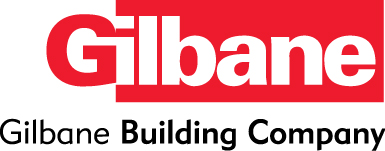 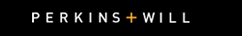 “From its soaring atrium to its advanced imaging services, the center's architectural elegance is matched by top tier patient care capabilities.” Barry Freedman, President & CEO
Hospital Campus
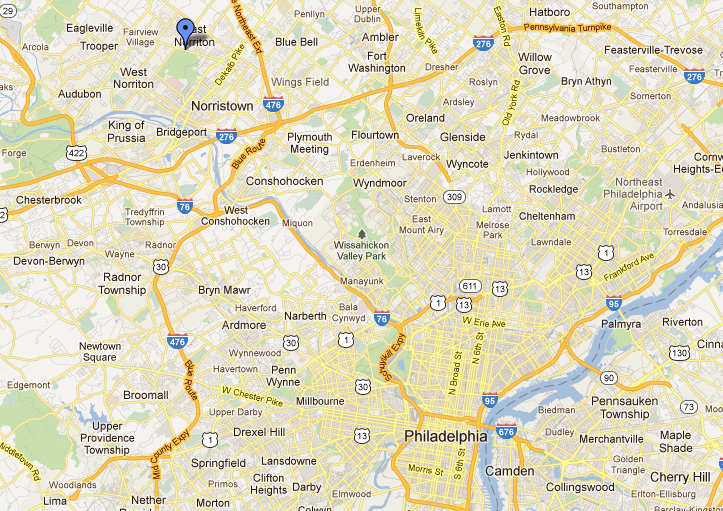 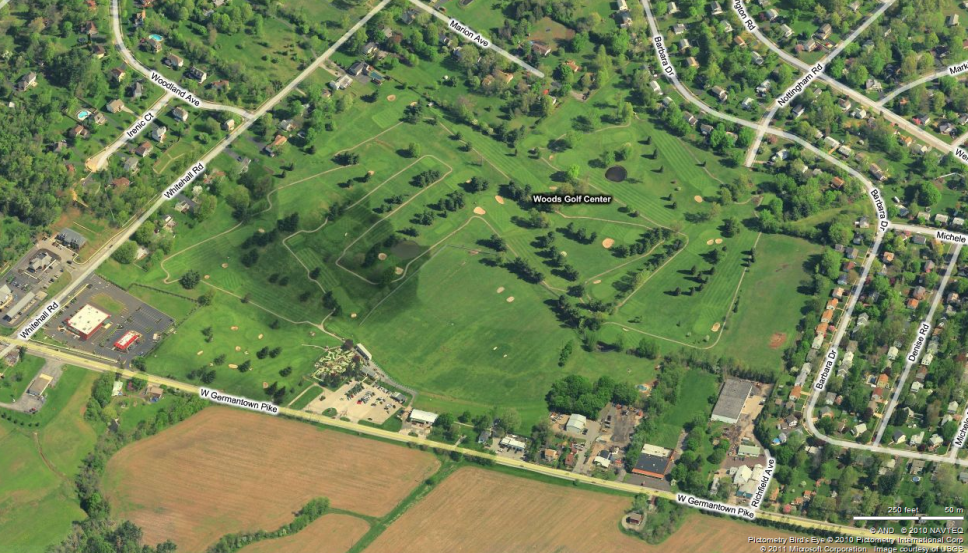 Center City Philadelphia
Brian J. Nahas [Construction Management Option]
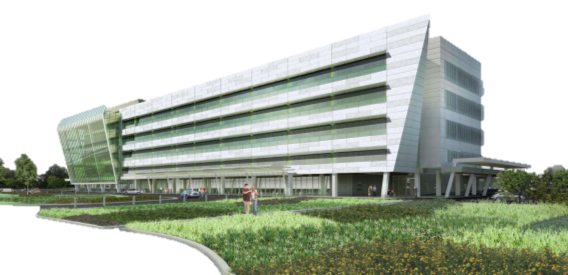 New Regional Medical Center
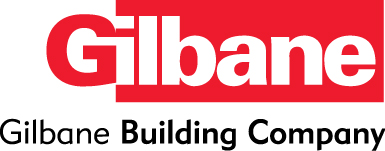 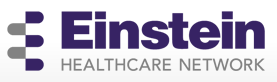 Project Background
East Norriton, PA
Architecture
Building Program
Systems & Engineering
Presentation Outline
precast panels
glazing units
curtain wall glazing
metal panel
Split-faced masonry block
146 beds
medical/surgical
intensive care
neo-natal



emergency care
trauma center (pending)
LEED certification (pending)
cast-in-place spread footings & foundation walls
structural steel system [30’ x 30’ grid]
W12 & W14  columns| 1st & 3rd floor splices
composite decking
composite curtain wall façade
Project Background

VDC Implementation
Design
Atrium Curtain Wall
Pour Strip System

Preconstruction
3D QTO & Estimating

Construction
Steel Trending
Crane Logistics

Turnover
FM Documentation
FM Interact

Recommendations

Acknowledgements
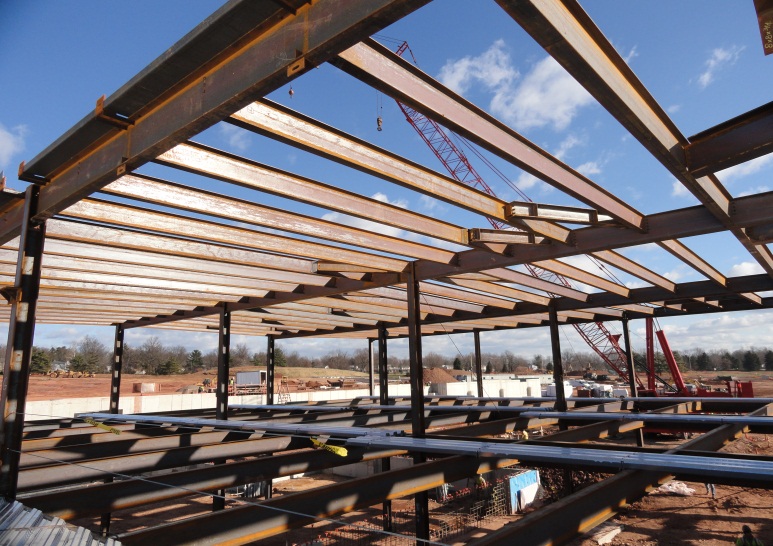 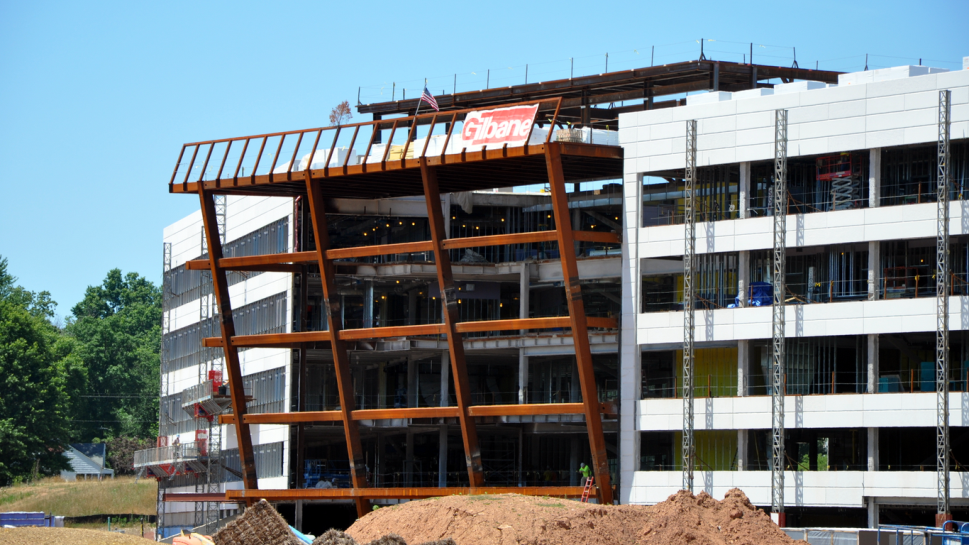 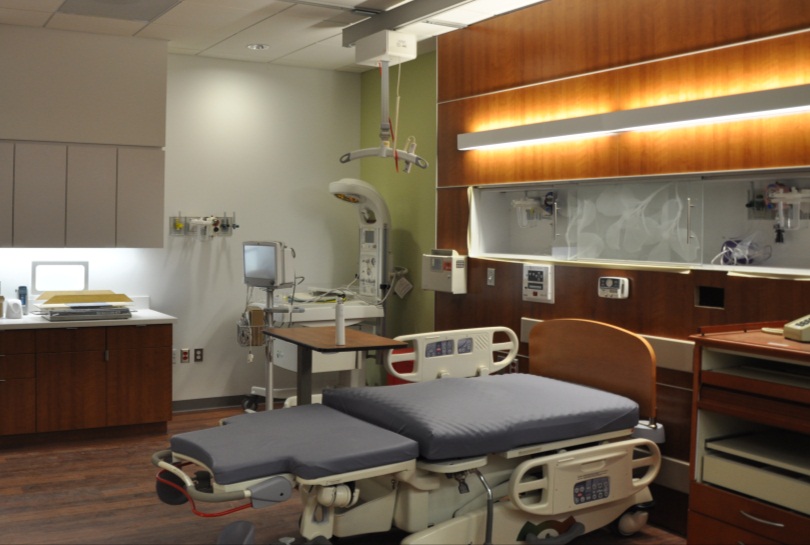 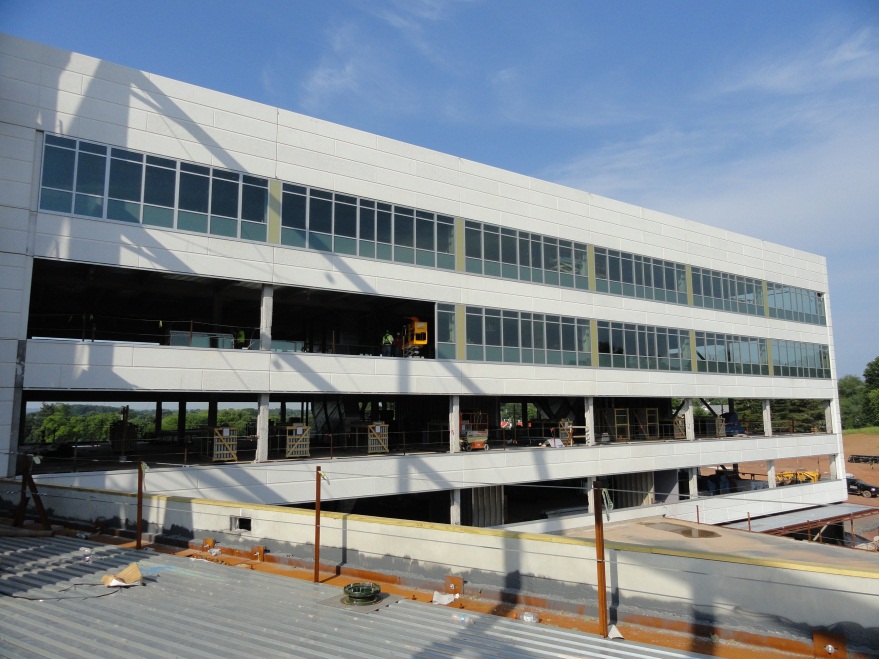 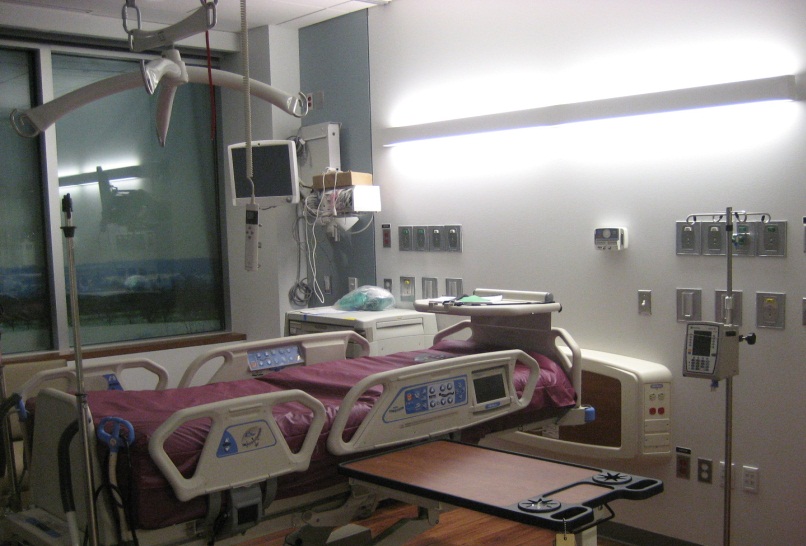 Brian J. Nahas [Construction Management Option]
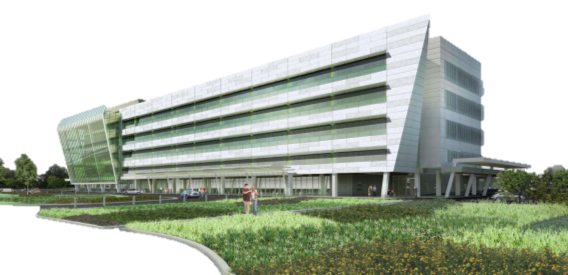 New Regional Medical Center
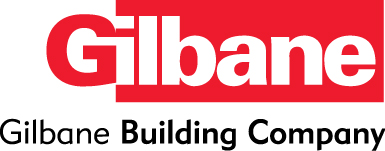 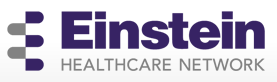 Project Background
East Norriton, PA
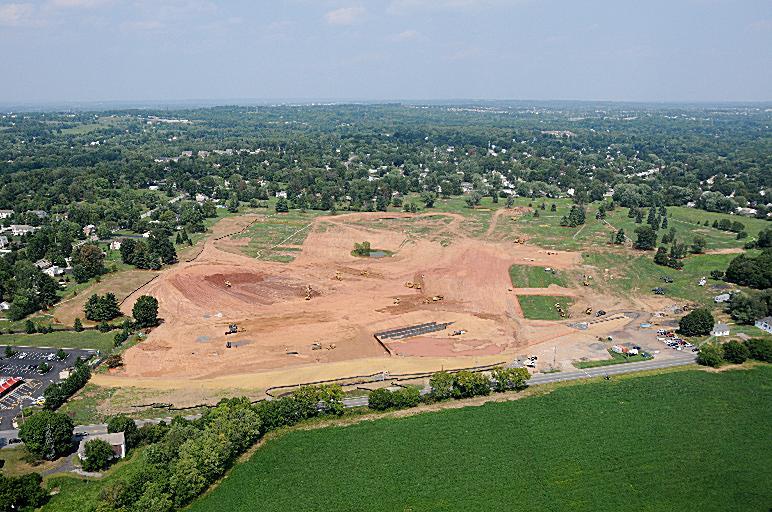 Construction Program & Logistics
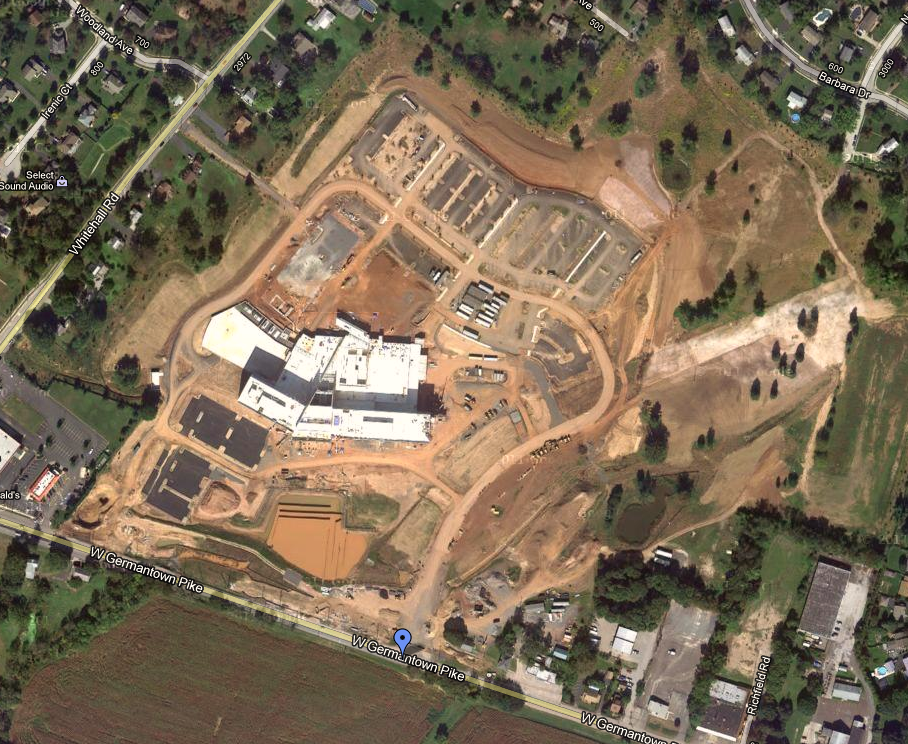 Presentation Outline
$147 million | CM at Risk contract
Project Background

VDC Implementation
Design
Atrium Curtain Wall
Pour Strip System

Preconstruction
3D QTO & Estimating

Construction
Steel Trending
Crane Logistics

Turnover
FM Documentation
FM Interact

Recommendations

Acknowledgements
Construction Schedule: July 6, 2010 – August 31, 2012

Staff Training: August 8 – October 15, 2012

Opening Day: September 29, 2012
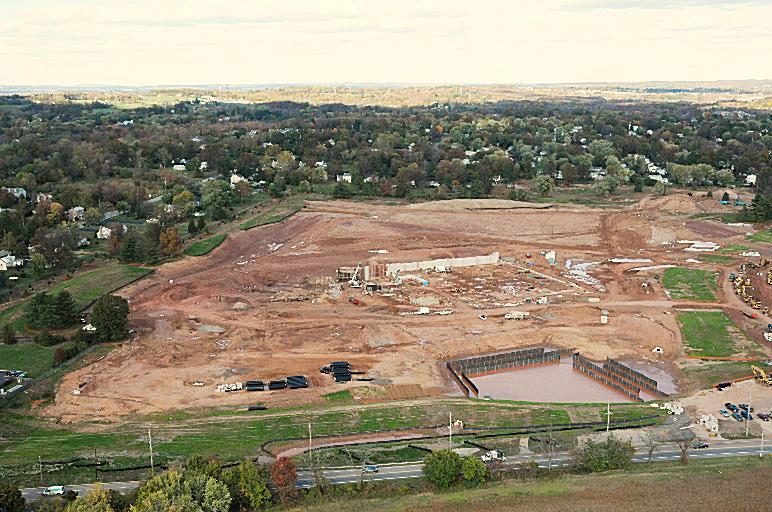 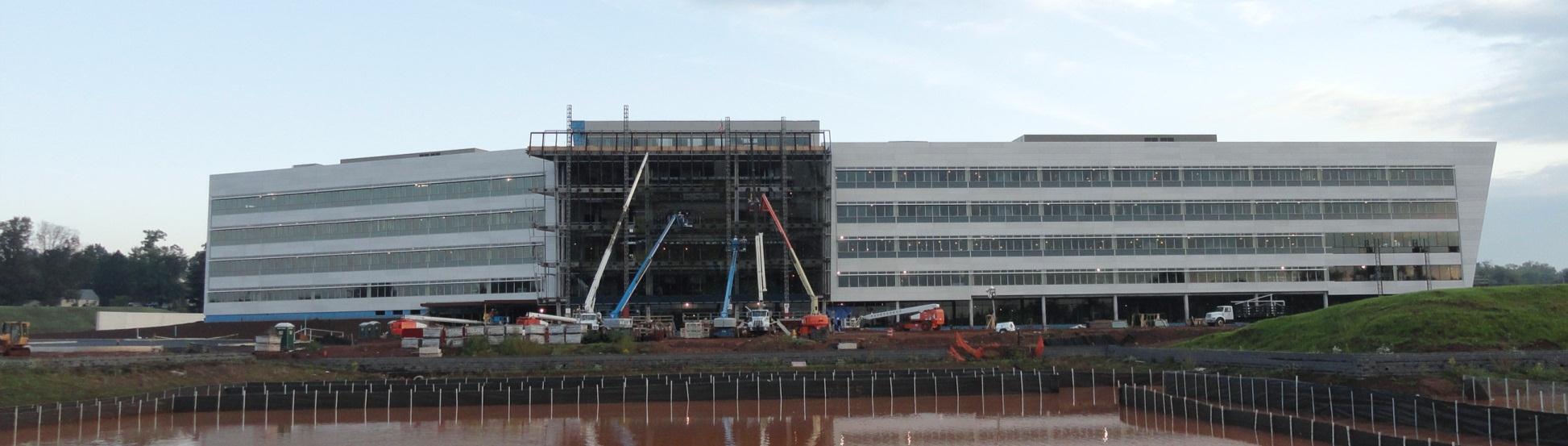 Brian J. Nahas [Construction Management Option]
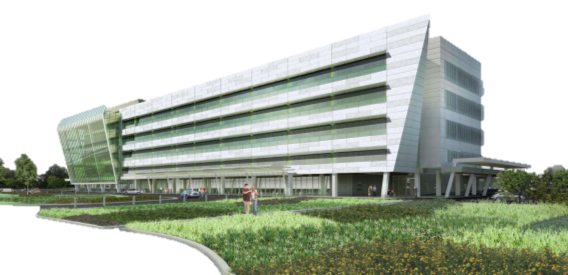 New Regional Medical Center
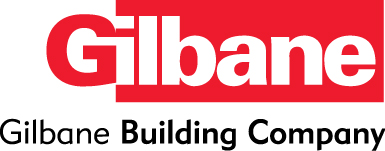 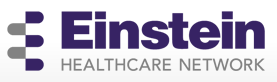 Design
East Norriton, PA
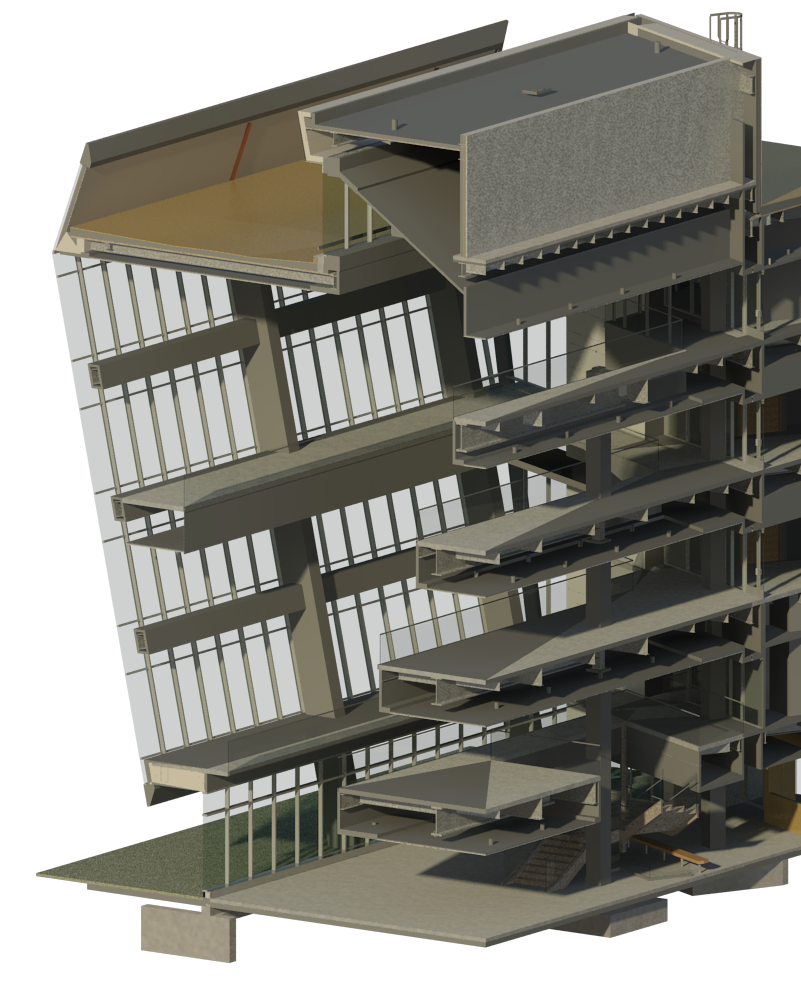 Architectural Breadth Analysis
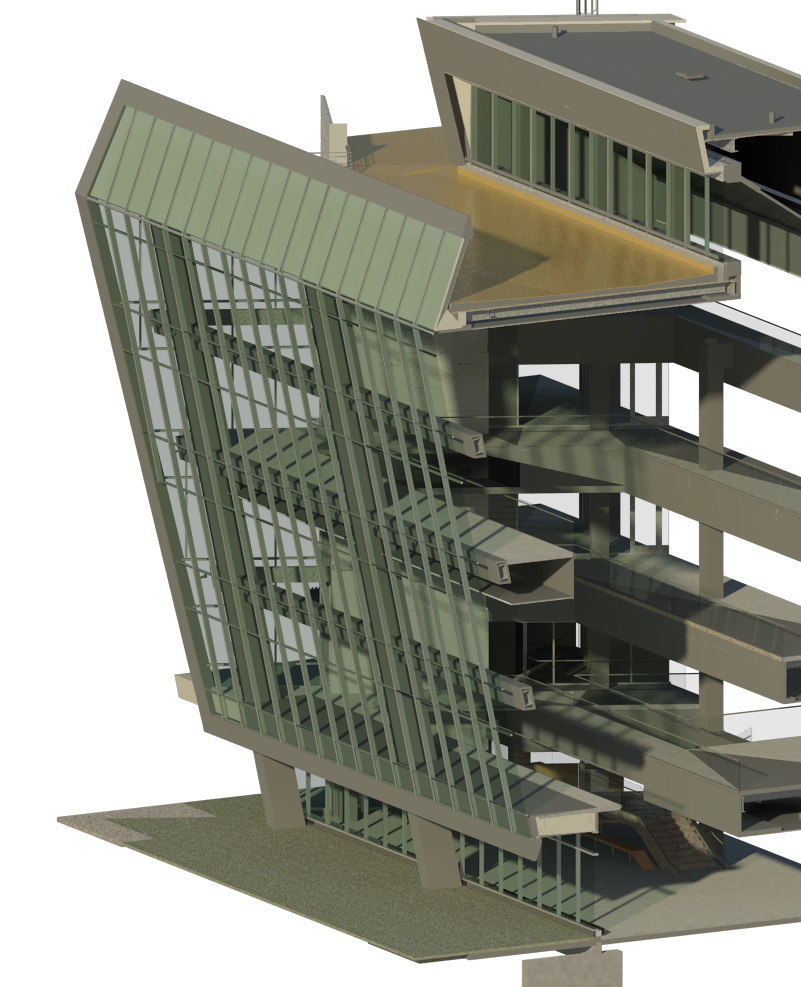 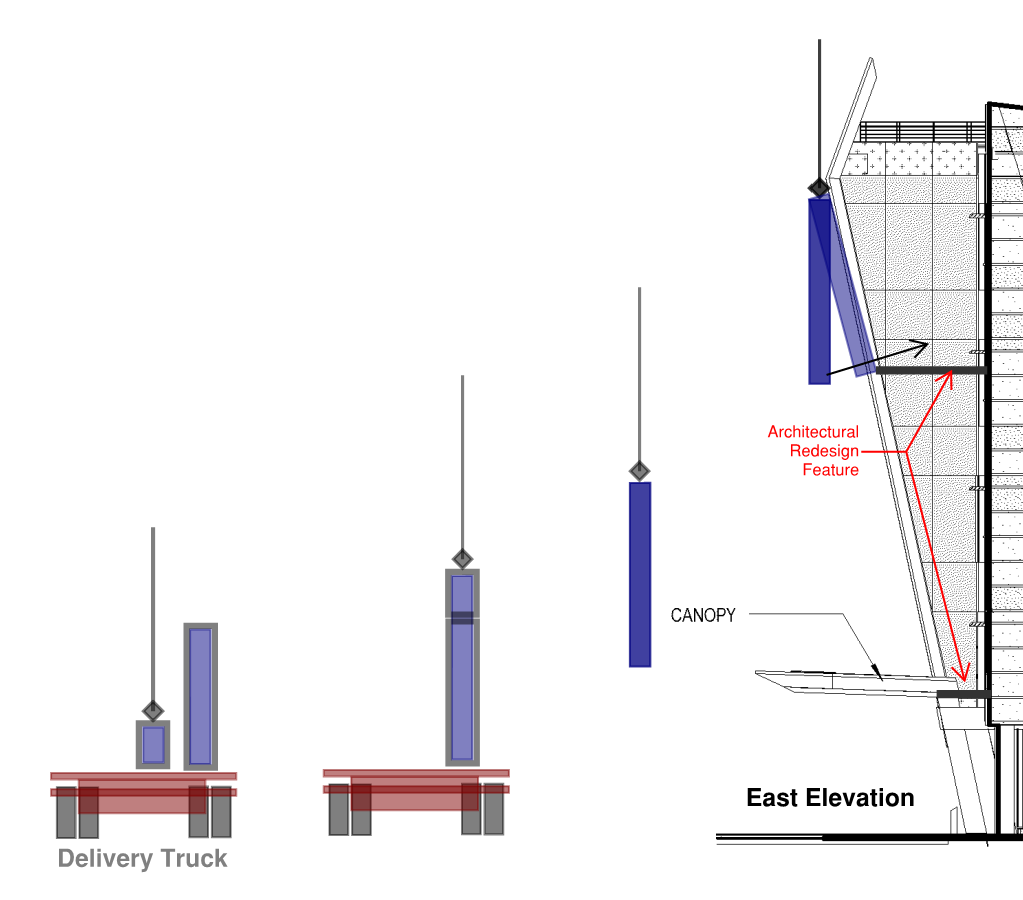 Presentation Outline
improve curtain wall constructability
addition of public space
modularization of glazing panels
Project Background

VDC Implementation
Design
Atrium Curtain Wall
Pour Strip System

Preconstruction
3D QTO & Estimating

Construction
Steel Trending
Crane Logistics

Turnover
FM Documentation
FM Interact

Recommendations

Acknowledgements
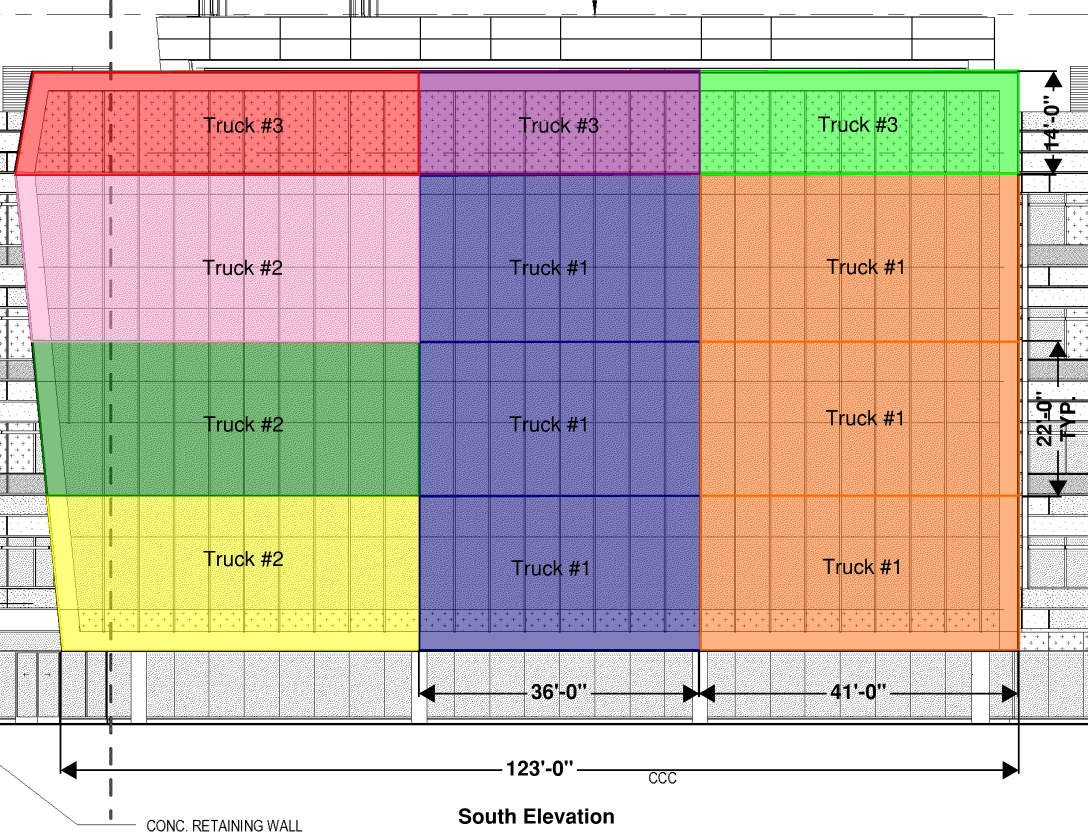 Brian J. Nahas [Construction Management Option]
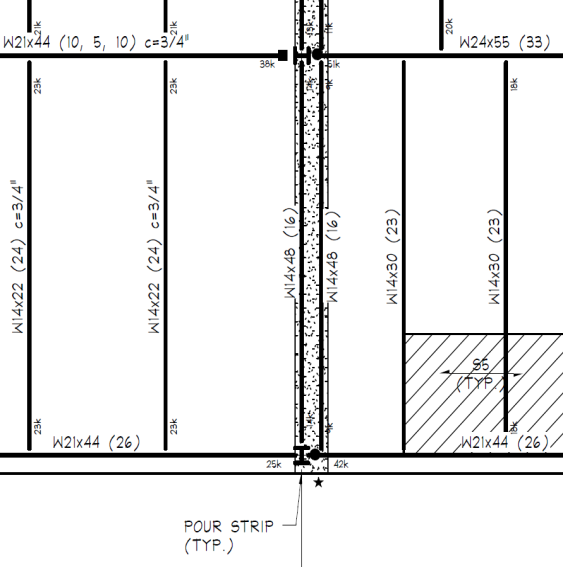 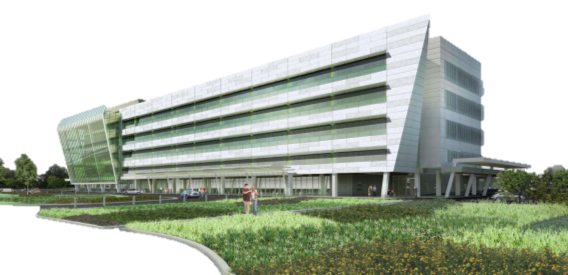 New Regional Medical Center
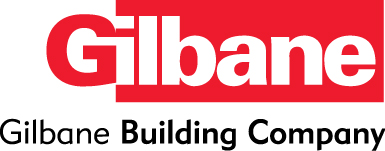 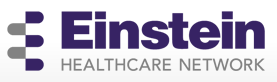 Design
East Norriton, PA
It is understood that this design decision may create construction issues, and areas for delay. Although this decision does not simplify the AEC’s project approach, it eases the maintenance and lifecycle control of the space… Focus on cost savings.
Richard Montalbano, Project Manager, Einstein Healthcare Network
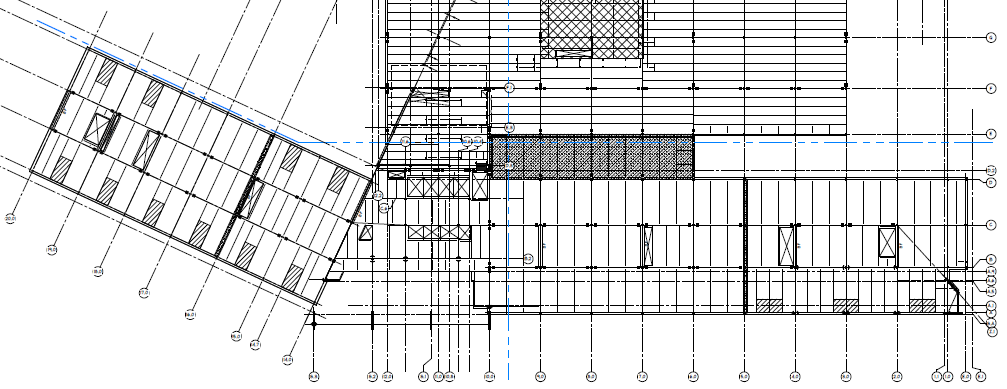 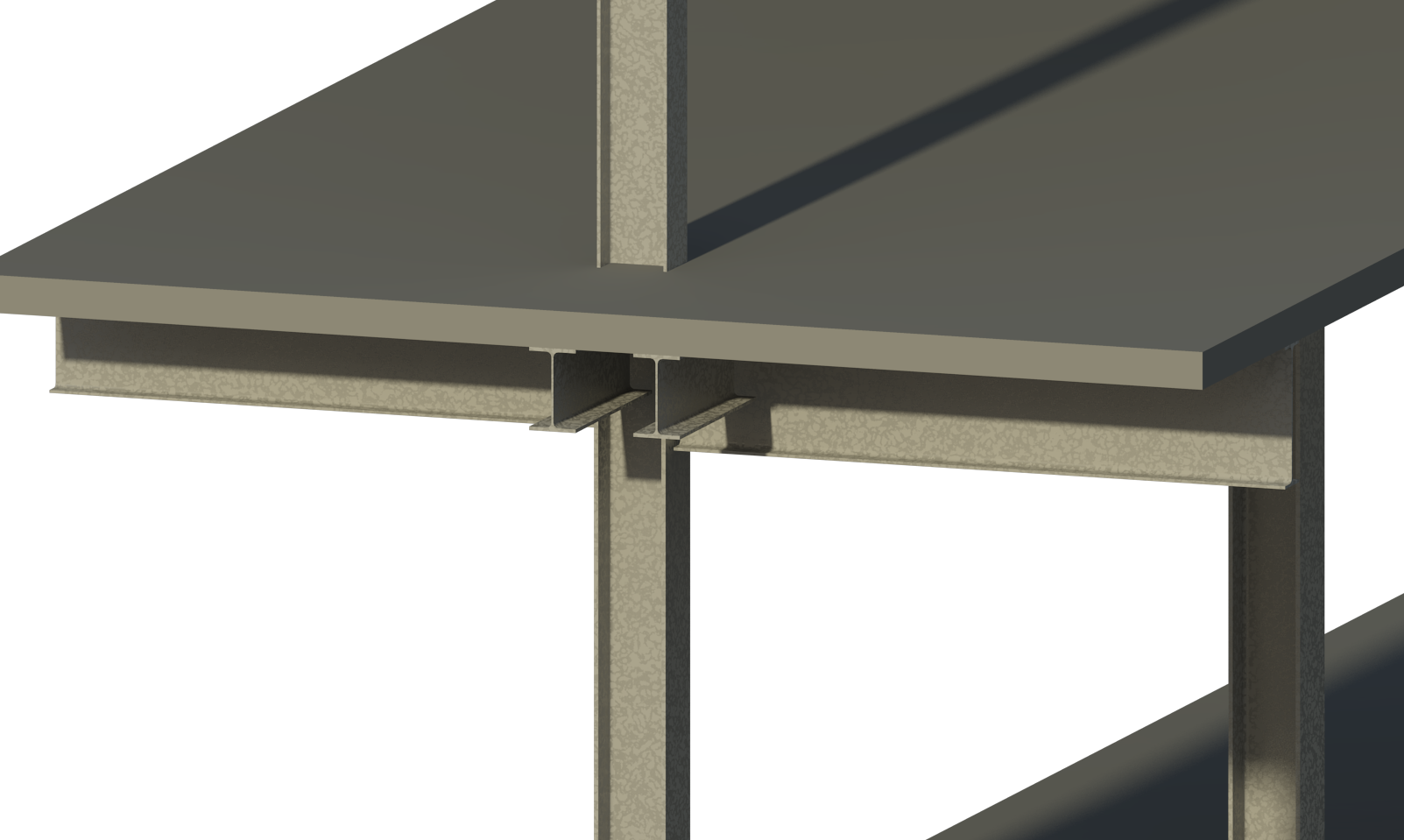 Structural Breadth Analysis
Presentation Outline
Existing System:

2 pour stops per floor

125 foot offset from east & west end wall

requires building enclosure & temperature regulation
Project Background

VDC Implementation
Design
Atrium Curtain Wall
Pour Strip System

Preconstruction
3D QTO & Estimating

Construction
Steel Trending
Crane Logistics

Turnover
FM Documentation
FM Interact

Recommendations

Acknowledgements
*quantities derived through Revit design alternates
Brian J. Nahas [Construction Management Option]
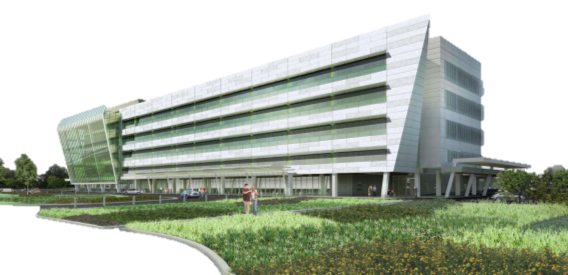 New Regional Medical Center
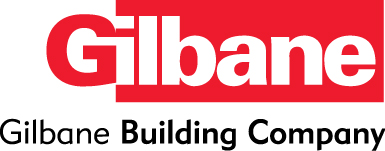 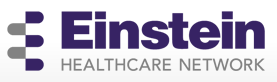 Design
East Norriton, PA
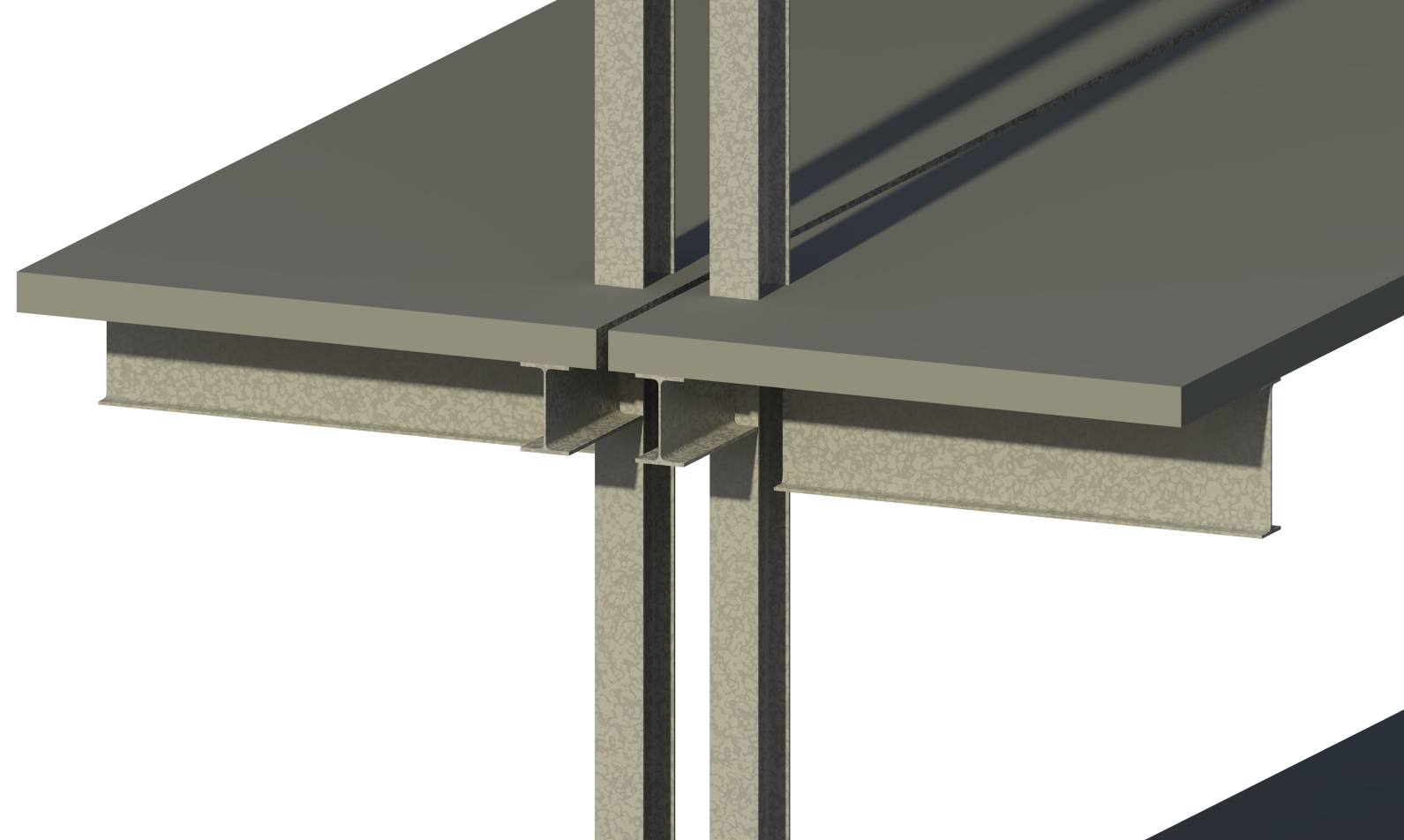 Structural Breadth Analysis
Presentation Outline
Method:
calculate design tolerance & joint gap

size structural steel members
tributary area
load calculation
locate splices
design member per AISC Table 4-1

size spread footings per column case

model redesign

export quantities for estimate
Outcome:

2 expansion joints per floor

2” structural gap

use W12 x 50 & W12 x 40

13’ x 13’ x 30” 
#7 bars each way 6” oc

13.5’ x 13.5’ x 30”
#7 bars each way 6” oc
Project Background

VDC Implementation
Design
Atrium Curtain Wall
Pour Strip System

Preconstruction
3D QTO & Estimating

Construction
Steel Trending
Crane Logistics

Turnover
FM Documentation
FM Interact

Recommendations

Acknowledgements
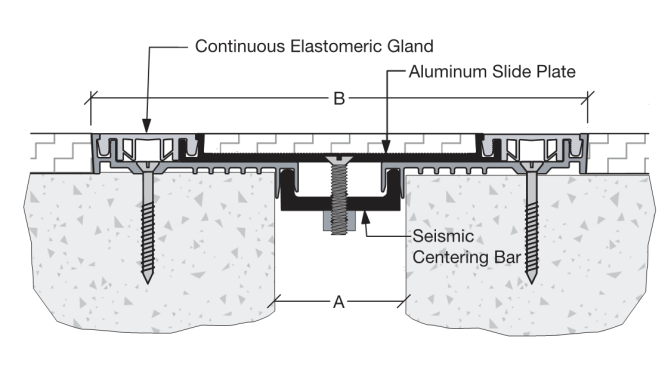 Brian J. Nahas [Construction Management Option]
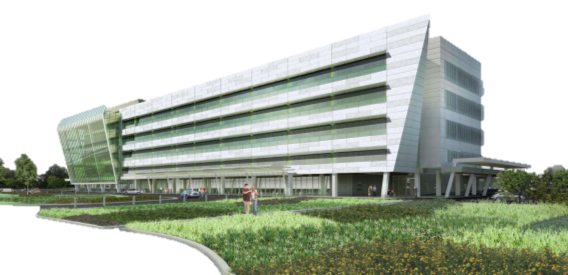 New Regional Medical Center
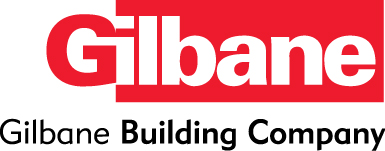 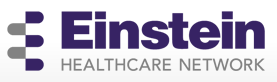 Preconstruction
East Norriton, PA
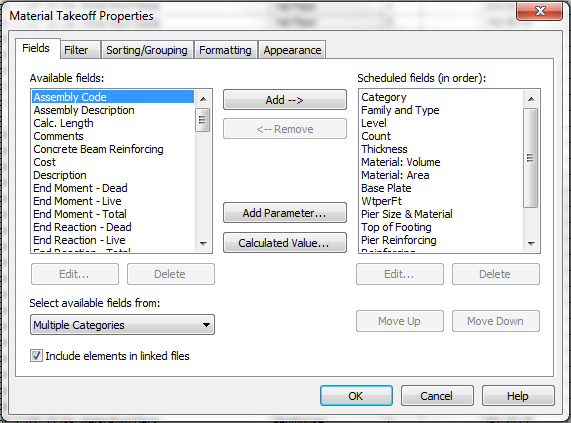 3D Quantity Takeoff
Model Estimating
Presentation Outline
Method:
create schedule of materials
export to excel
reference cost database
include non-modeled elements
produce estimate
Project Background

VDC Implementation
Design
Atrium Curtain Wall
Pour Strip System

Preconstruction
3D QTO & Estimating

Construction
Steel Trending
Crane Logistics

Turnover
FM Documentation
FM Interact

Recommendations

Acknowledgements
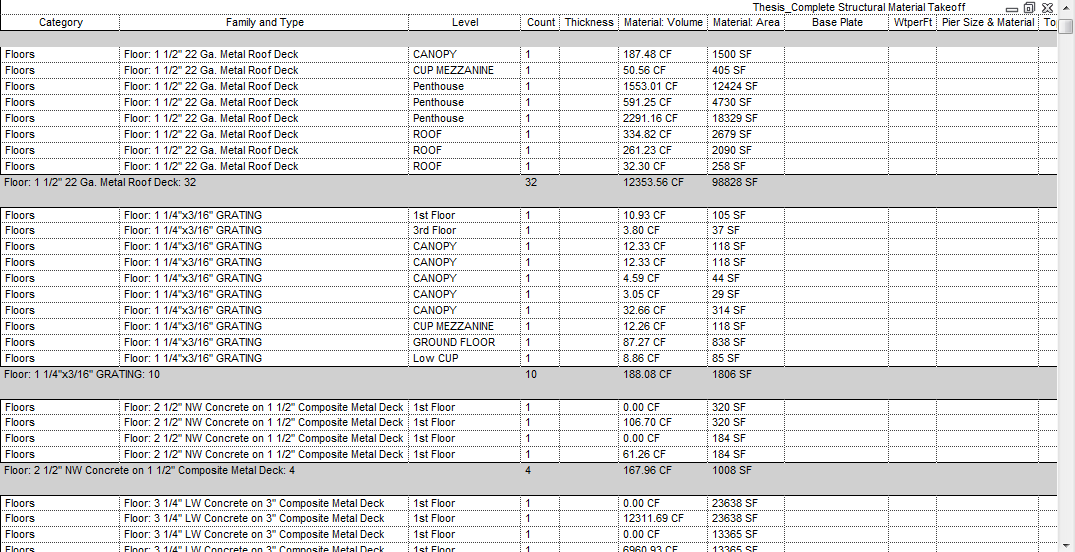 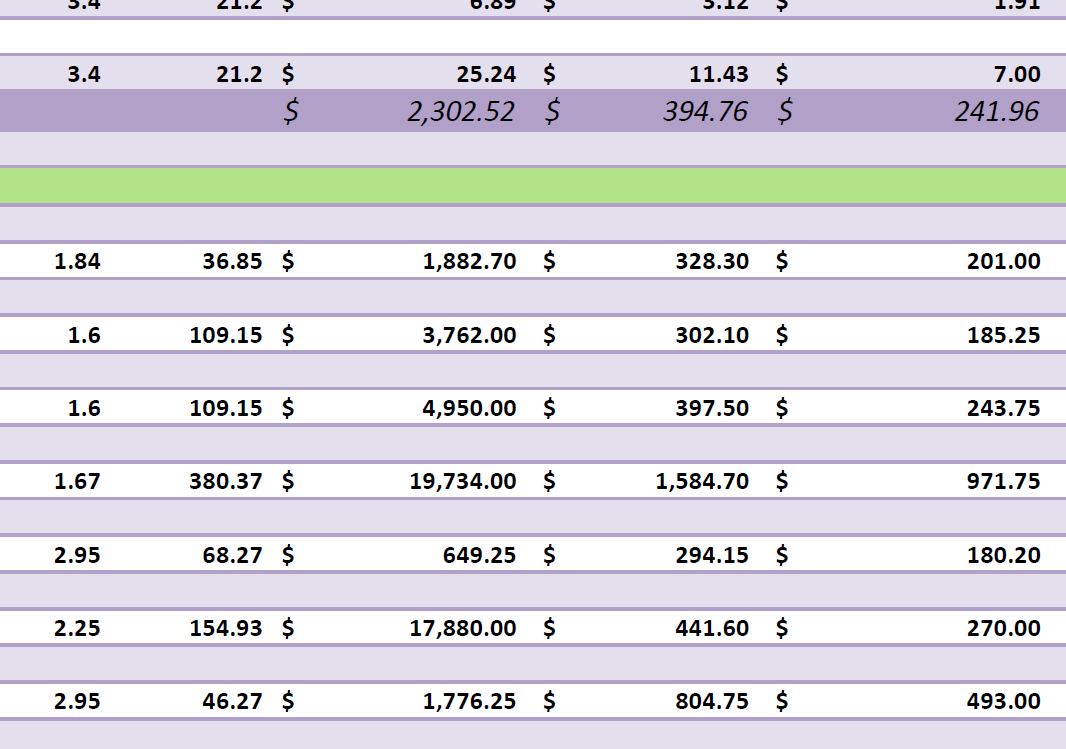 Outcome:
CIP Concrete: +10.7% from as-built costs

Structural Steel: +0.5% from as-built costs
	7.5% improvement on Gilbane’s method
Brian J. Nahas [Construction Management Option]
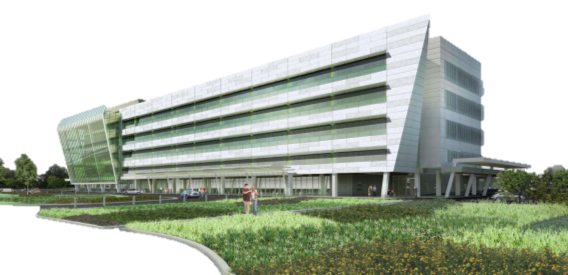 New Regional Medical Center
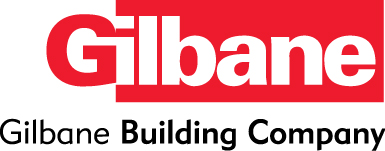 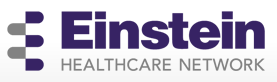 Construction
East Norriton, PA
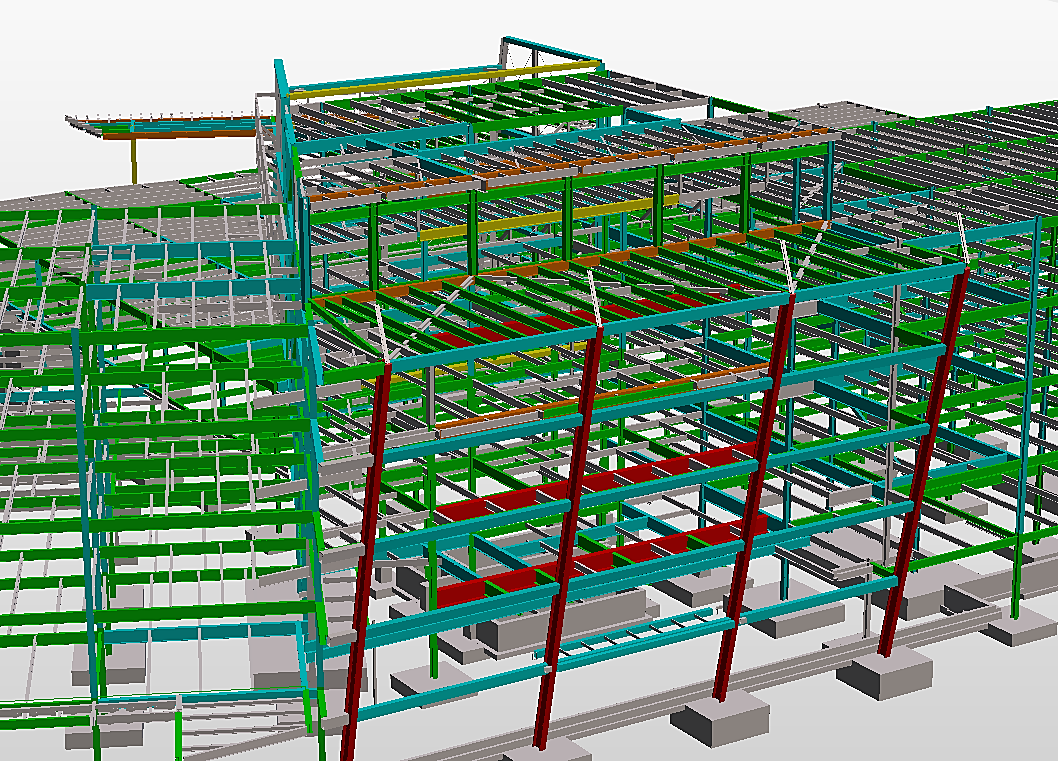 Steel Trending
Presentation Outline
Project Background

VDC Implementation
Design
Atrium Curtain Wall
Pour Strip System

Preconstruction
3D QTO & Estimating

Construction
Steel Trending
Crane Logistics

Turnover
FM Documentation
FM Interact

Recommendations

Acknowledgements
At each exchange point a thorough understanding is needed of who is involved, what software is involved, and what data needs to be exchanged (or can be exchanged) and what the data will be used for.” 
Luke Faulkner, AISC Director of Information Technology Initiatives
Brian J. Nahas [Construction Management Option]
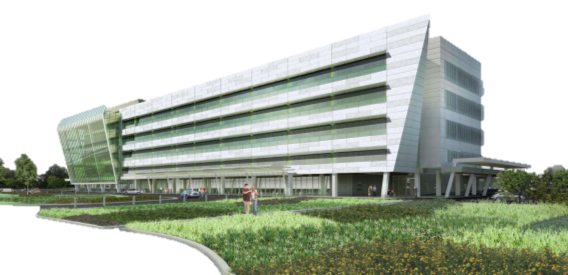 New Regional Medical Center
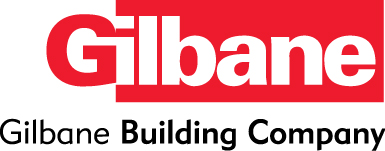 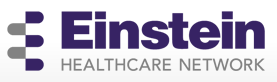 Construction
East Norriton, PA
Steel Trending
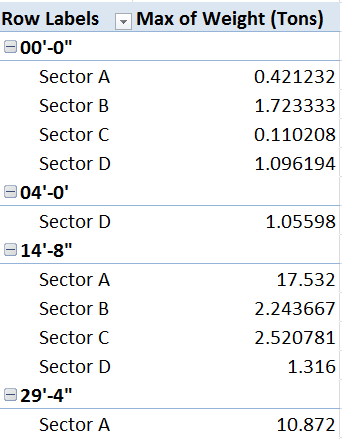 Column Splice [Lift 3]
Column Splice [Lift 1]
Column Splice [Lift 2]
Presentation Outline
Revit data to Excel Pivot Table & Chart
Project Background

VDC Implementation
Design
Atrium Curtain Wall
Pour Strip System

Preconstruction
3D QTO & Estimating

Construction
Steel Trending
Crane Logistics

Turnover
FM Documentation
FM Interact

Recommendations

Acknowledgements
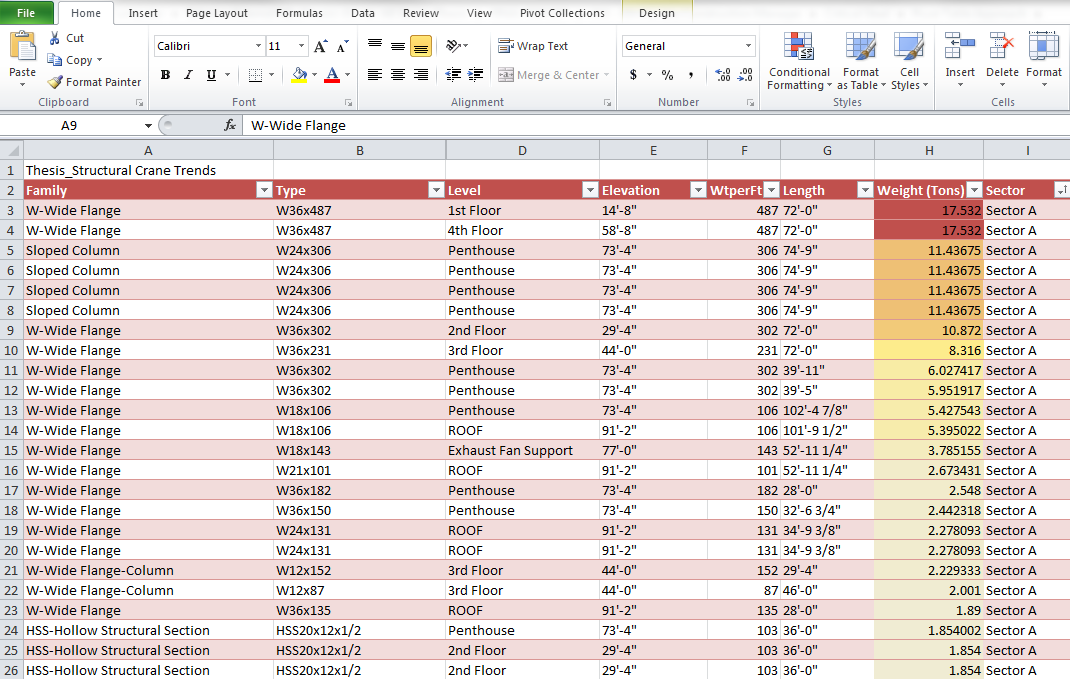 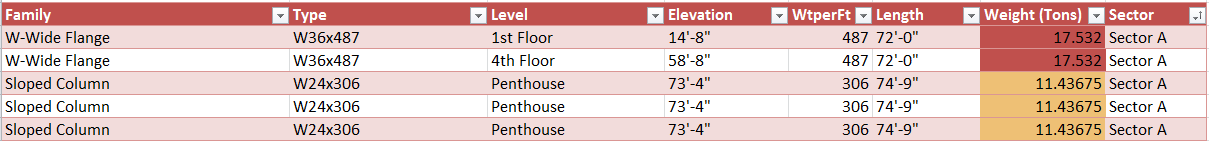 Brian J. Nahas [Construction Management Option]
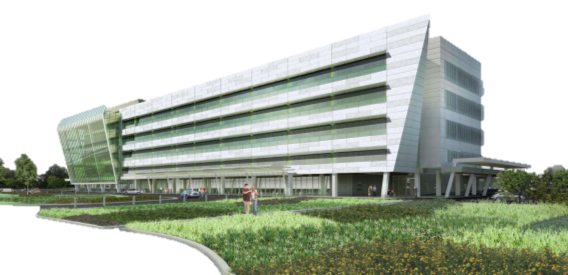 New Regional Medical Center
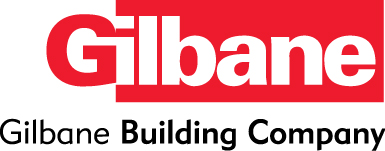 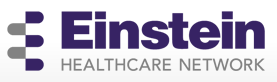 Construction
East Norriton, PA
Steel Trending
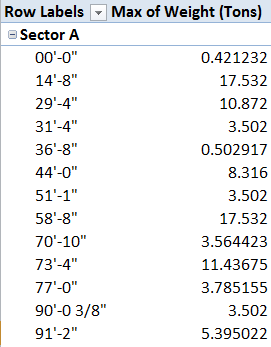 Presentation Outline
Revit data to Excel Pivot Table & Chart
Project Background

VDC Implementation
Design
Atrium Curtain Wall
Pour Strip System

Preconstruction
3D QTO & Estimating

Construction
Steel Trending
Crane Logistics

Turnover
FM Documentation
FM Interact

Recommendations

Acknowledgements
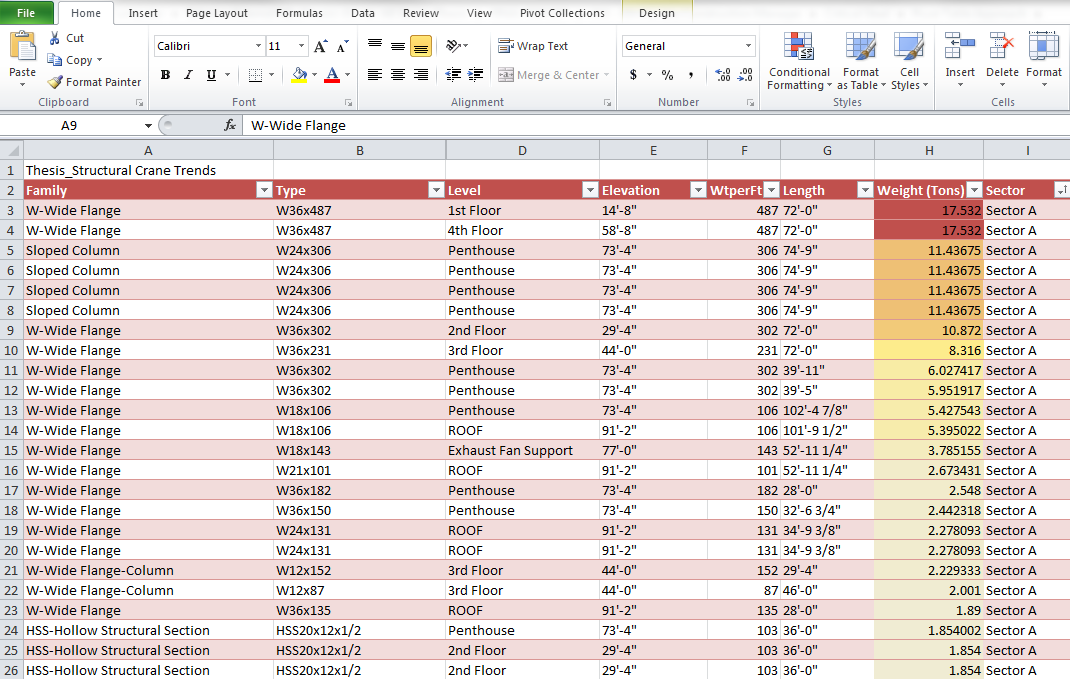 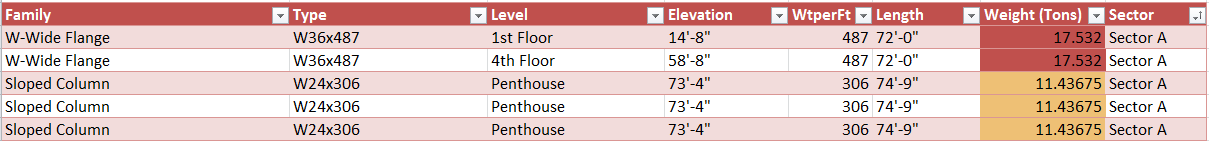 Brian J. Nahas [Construction Management Option]
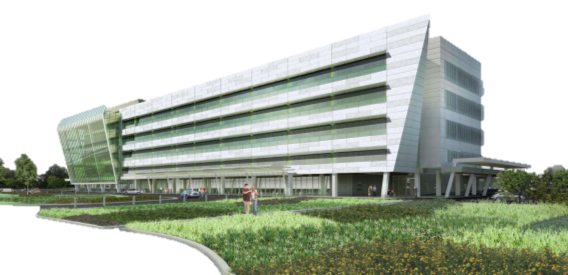 New Regional Medical Center
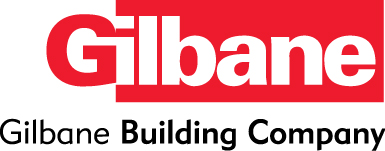 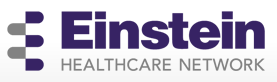 Construction
East Norriton, PA
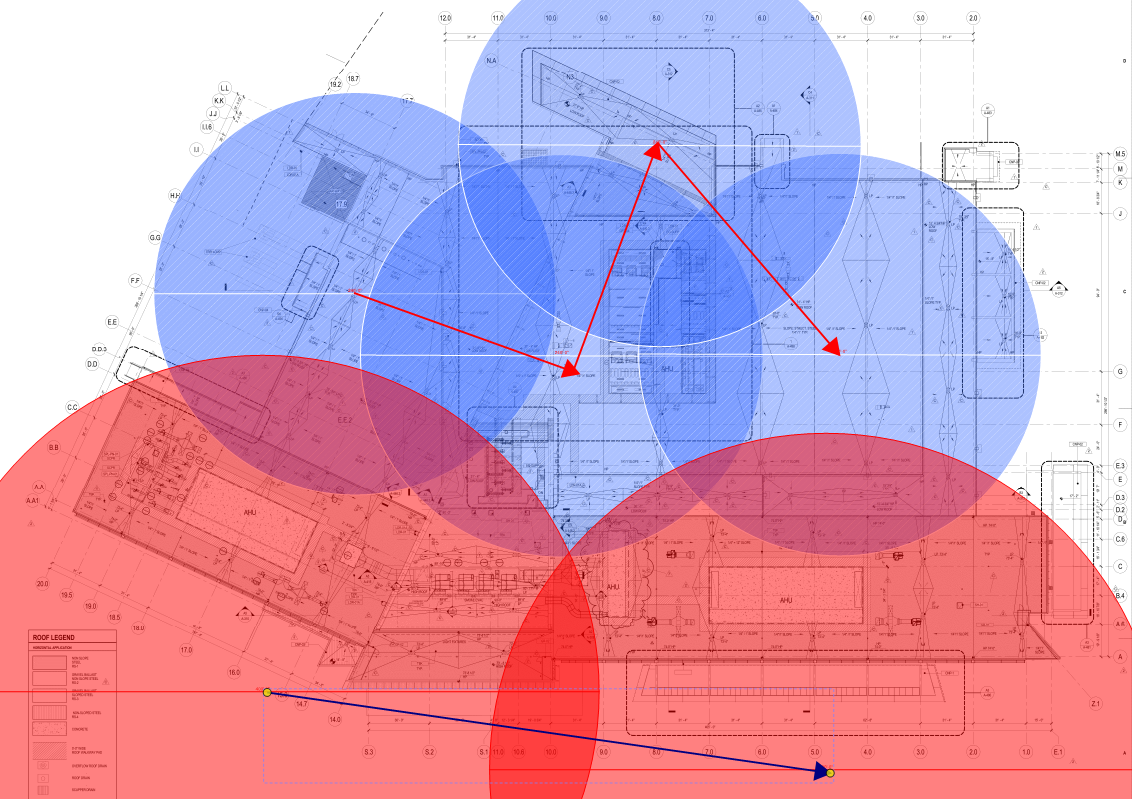 Crane Logistics
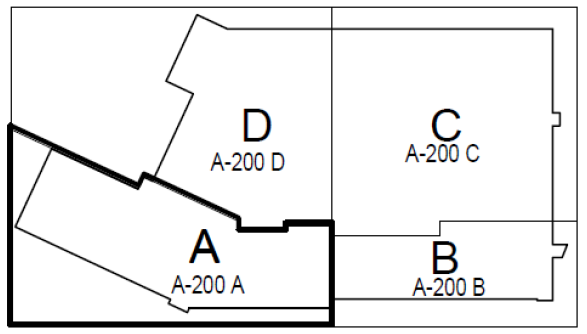 Presentation Outline
300 Ton Lattice Crane
Mobilization & Demobilization Costs: $9,000 x 2 = $18,000
Rental Costs: $20,000 x 18 weeks = $360,000
TOTAL: $378,000

300 Ton Lattice Crane & 110 Ton Mobile Crane
Mobilization & Demobilization Costs: $9,000 x 2 + $3,400 x 2 = $24,800
Rental Costs: $20,000 x 15 weeks + $5,840 x 3 weeks = $317,520
TOTAL: $342,320

Results:
2 week schedule reduction: $280,047 [general conditions] 
Crane rental: $35,680 

Total Project Savings: $315,727
110 Ton Mobile Crane
Project Background

VDC Implementation
Design
Atrium Curtain Wall
Pour Strip System

Preconstruction
3D QTO & Estimating

Construction
Steel Trending
Crane Logistics

Turnover
FM Documentation
FM Interact

Recommendations

Acknowledgements
300 Ton
Lattice Crane
Brian J. Nahas [Construction Management Option]
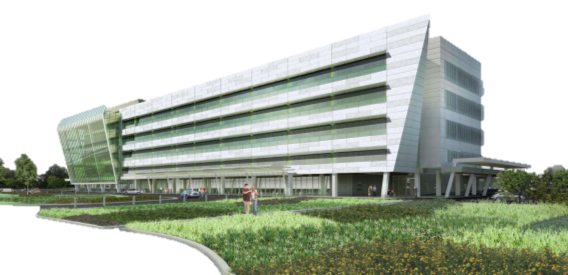 New Regional Medical Center
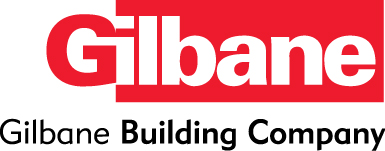 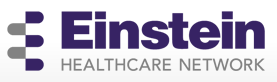 Turnover
East Norriton, PA
Owner Interview
Industry Research
Current Information Technology Use
Presentation Outline
Current Use
Paper Plan Room
Outdated As-Built information

Desired Use
Room Data Log
As-Built Drawings
Submittal Log
Project Background

VDC Implementation
Design
Atrium Curtain Wall
Pour Strip System

Preconstruction
3D QTO & Estimating

Construction
Steel Trending
Crane Logistics

Turnover
FM Documentation
FM Interact

Recommendations

Acknowledgements
Desired Information Technology
“The words that came up most often were ‘cheaper,’ ‘simpler,’ streamlined,’ ‘user-friendly,’ ‘interoperable,’ and ‘integrated’.” 
Tom Sawyer, Engineering News-Record
Brian J. Nahas [Construction Management Option]
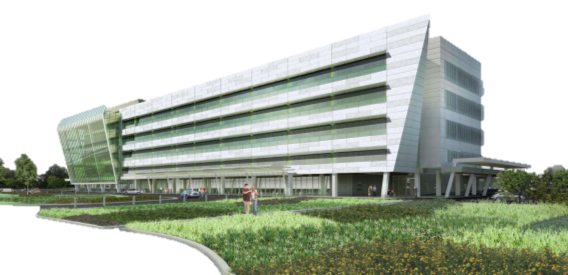 New Regional Medical Center
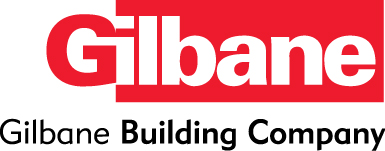 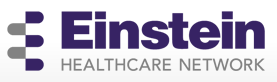 Turnover
East Norriton, PA
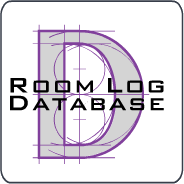 Room Log
Direct access to equipment files
Construction & As-built Photographs



As-Built Drawings
PDF Digital Set
Hyperlinked details 



Submittal / O&M
Material Submittal Information
Equipment & Room Locations
FM Dashboard
“A FM document interface should not consist of a series of internet pages built around a specific Attribute; it should consist of an interface which reads a database of relative information, data, and asset.” 
Dr. Craig Dubler, Office of the Physical Plant [PSU]
Presentation Outline
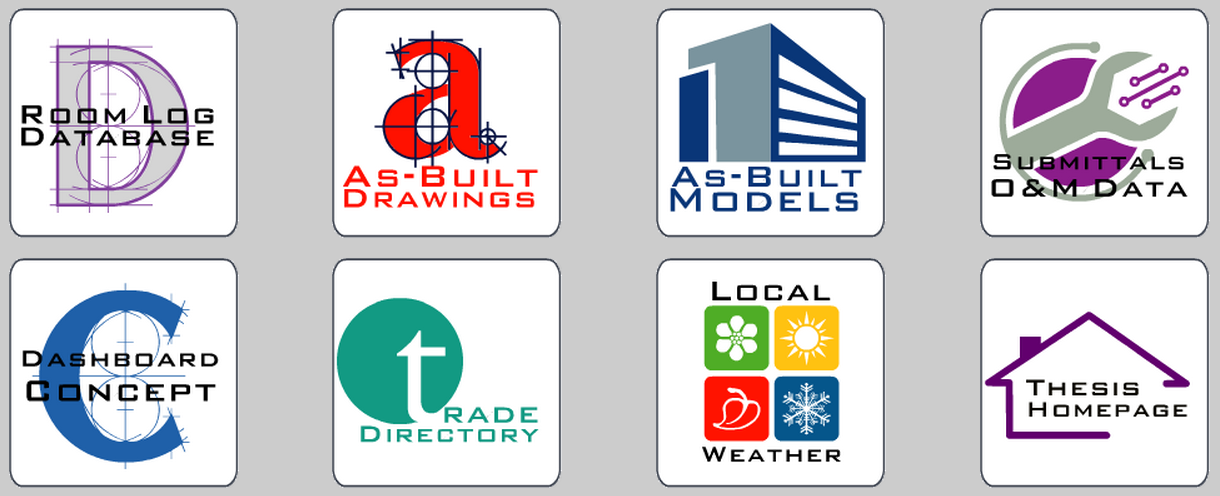 Project Background

VDC Implementation
Design
Atrium Curtain Wall
Pour Strip System

Preconstruction
3D QTO & Estimating

Construction
Steel Trending
Crane Logistics

Turnover
FM Documentation
FM Interact

Recommendations

Acknowledgements
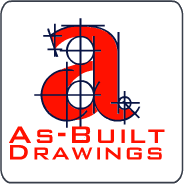 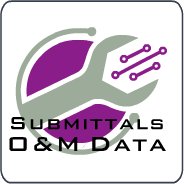 Brian J. Nahas [Construction Management Option]
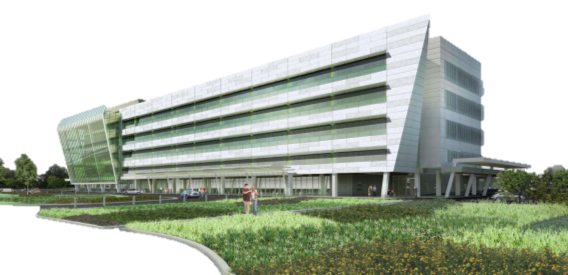 New Regional Medical Center
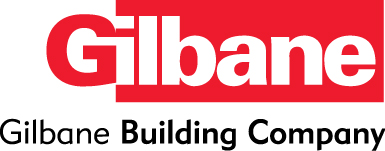 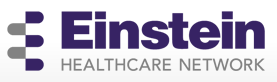 Turnover
East Norriton, PA
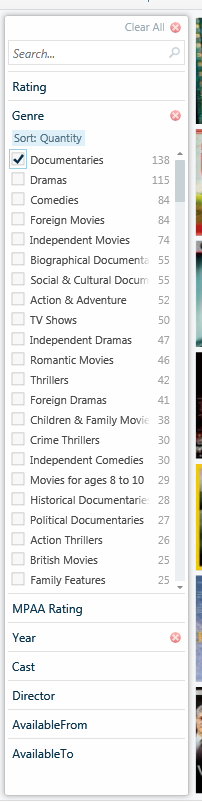 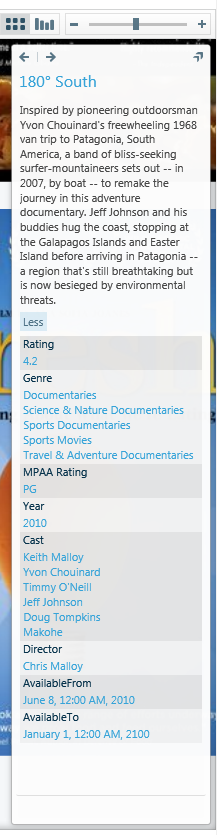 FM Interact
Presentation Outline
Microsoft Silverlight – Pivot Viewer
Project Background

VDC Implementation
Design
Atrium Curtain Wall
Pour Strip System

Preconstruction
3D QTO & Estimating

Construction
Steel Trending
Crane Logistics

Turnover
FM Documentation
FM Interact

Recommendations

Acknowledgements
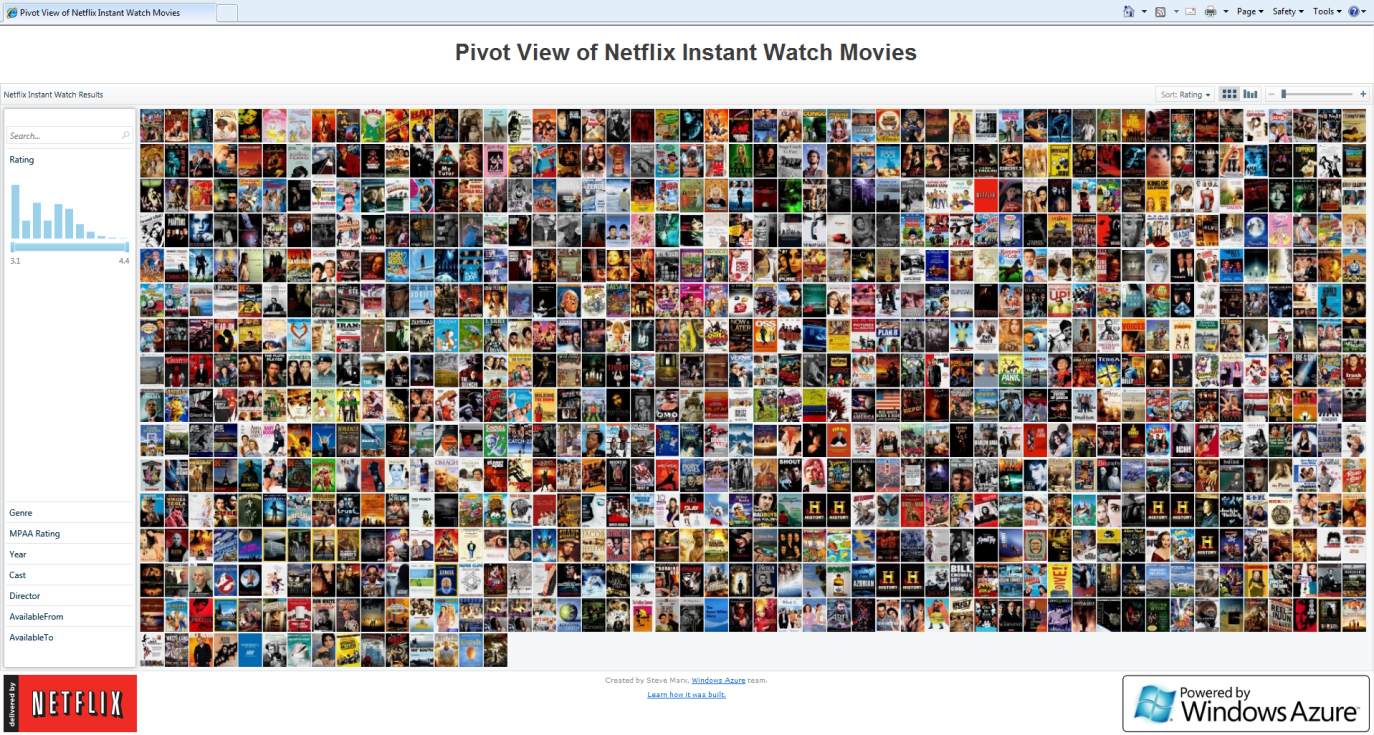 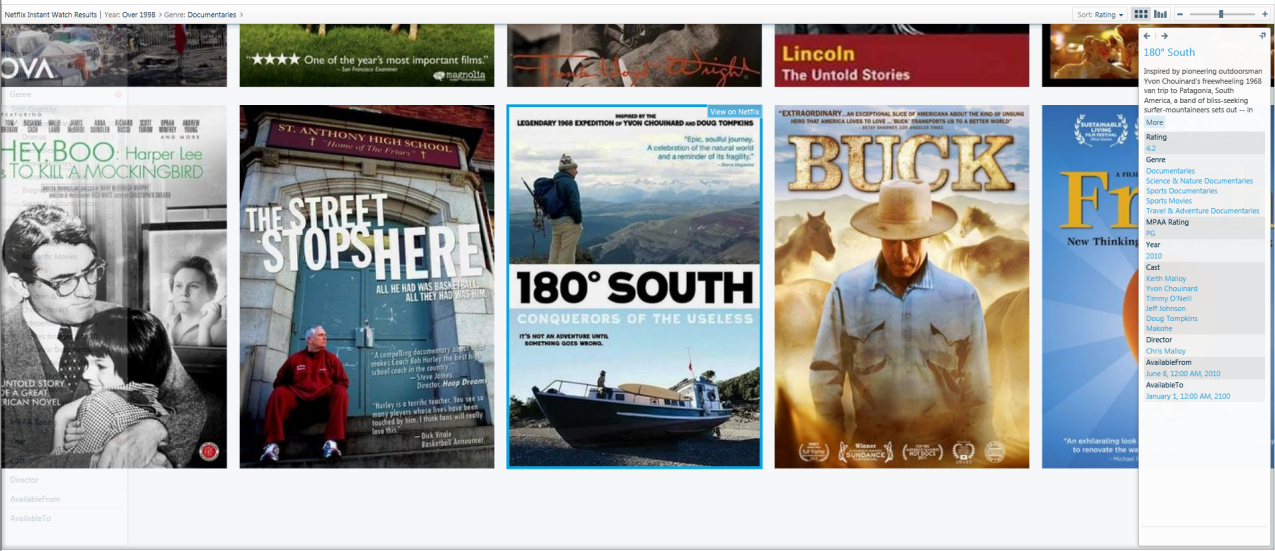 Brian J. Nahas [Construction Management Option]
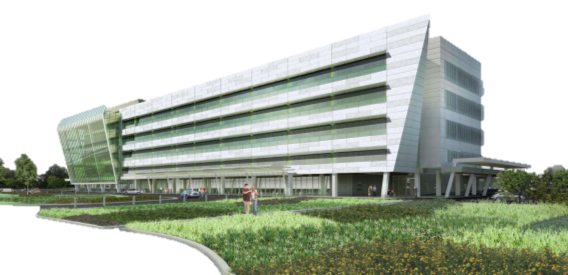 New Regional Medical Center
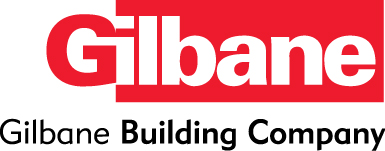 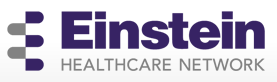 Recommendations
East Norriton, PA
Design
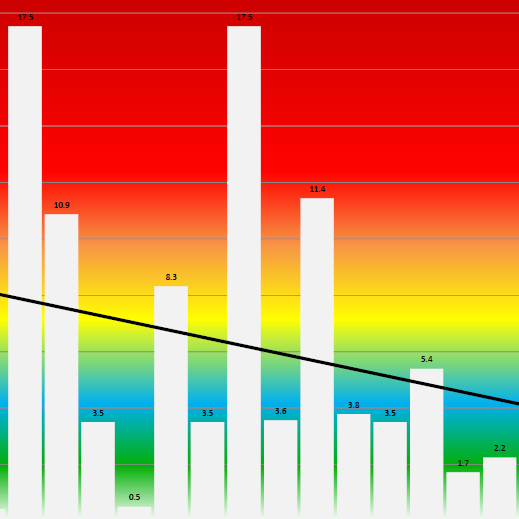 Construction
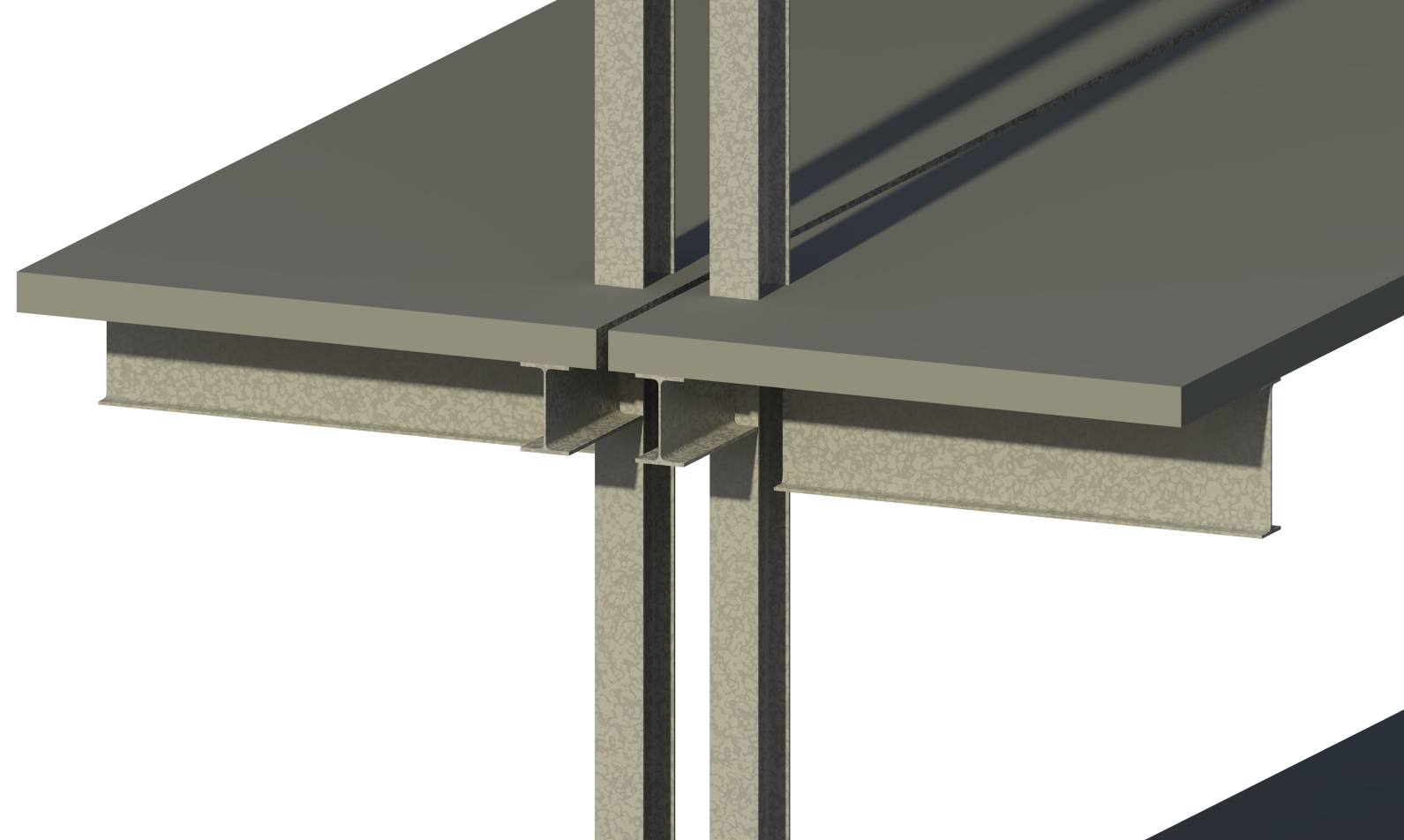 Presentation Outline
Atrium & Pour Strip Redesign

Benefit to NRMC: NO
Benefit to the Industry: YES
Development: Externally
Steel Trending

Benefit to NRMC: YES
Benefit to the Industry: YES
Development: Internally
Project Background

VDC Implementation
Design
Atrium Curtain Wall
Pour Strip System

Preconstruction
3D QTO & Estimating

Construction
Steel Trending
Crane Logistics

Turnover
FM Documentation
FM Interact

Recommendations

Acknowledgements
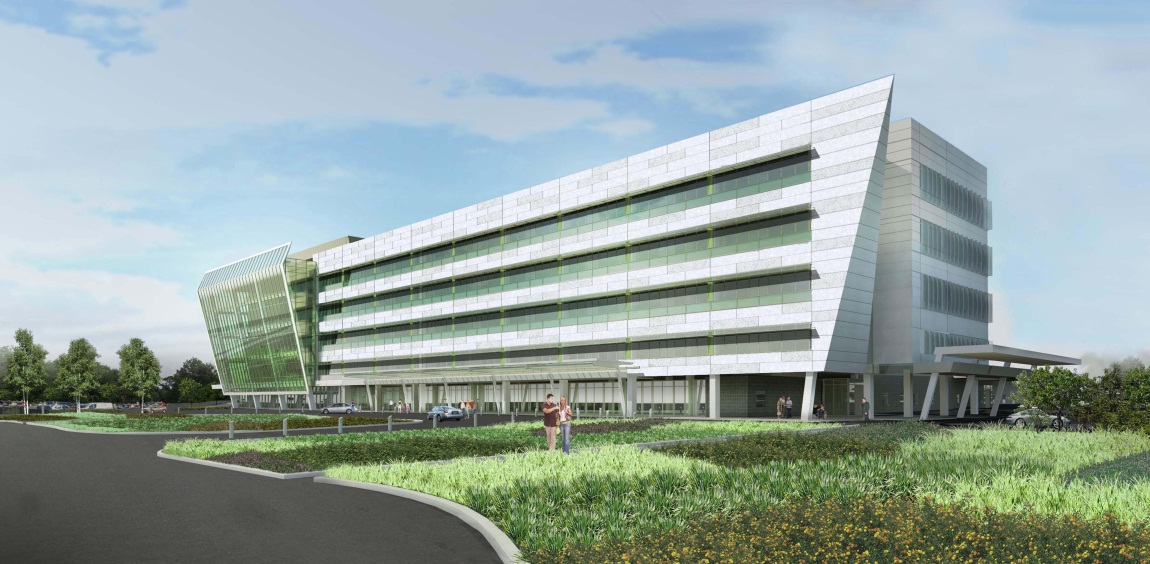 Preconstruction
Turnover
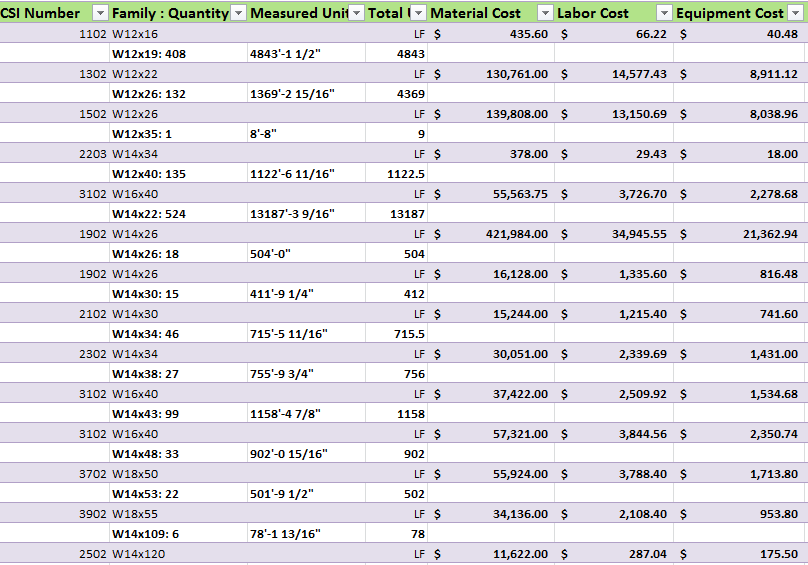 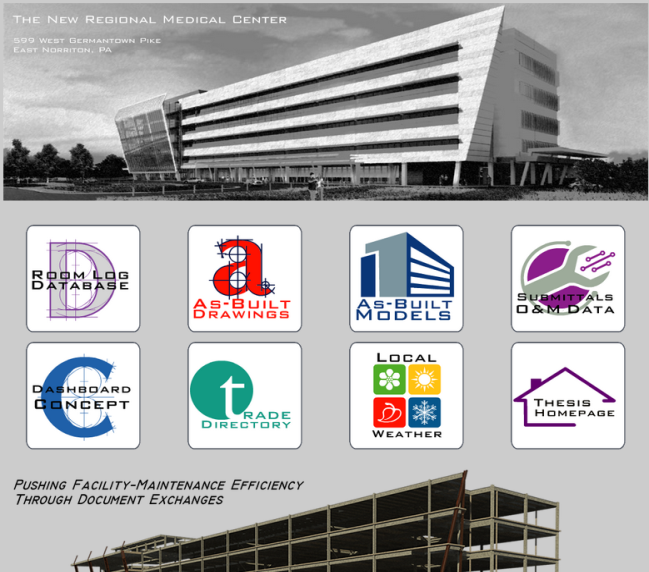 3D Quantity Takeoff & Estimate

Benefit to NRMC: YES
Benefit to the Industry: YES
Development: Internally
Document Management

Benefit to NRMC: YES
Benefit to the Industry: YES
Development: Internally & Externally
Brian J. Nahas [Construction Management Option]
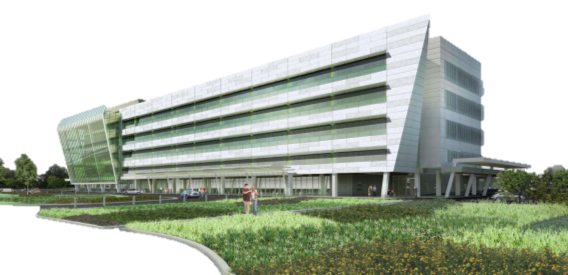 New Regional Medical Center
Acknowledgements
East Norriton, PA
Industry Acknowledgements
Lessons Learned
Special Thanks
Presentation Outline
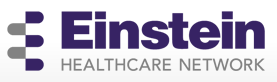 Richard Montalbano & the Facility Management Staff at Albert Einstein Healthcare Network

Andrew Packer & Jerry Shaheen at Gilbane Building Company

Gene Hodge, Jason Brown, Nicholas Kantor, & Michal Wojtak at Mortenson Construction

Dr. Craig Dubler & the Facility Management Staff at Penn State’s Office of Physical Plant

PACE Industry Members

My Family & Friends
VDC implementation goes beyond the utilization of models and design software.

Additional insight into design data produces a stronger understanding of construction and FM usage.
Project Background

VDC Implementation
Design
Atrium Curtain Wall
Pour Strip System

Preconstruction
3D QTO & Estimating

Construction
Steel Trending
Crane Logistics

Turnover
FM Documentation
FM Interact

Recommendations

Acknowledgements
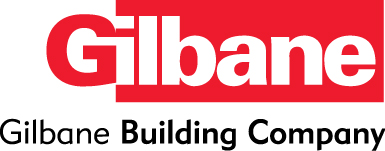 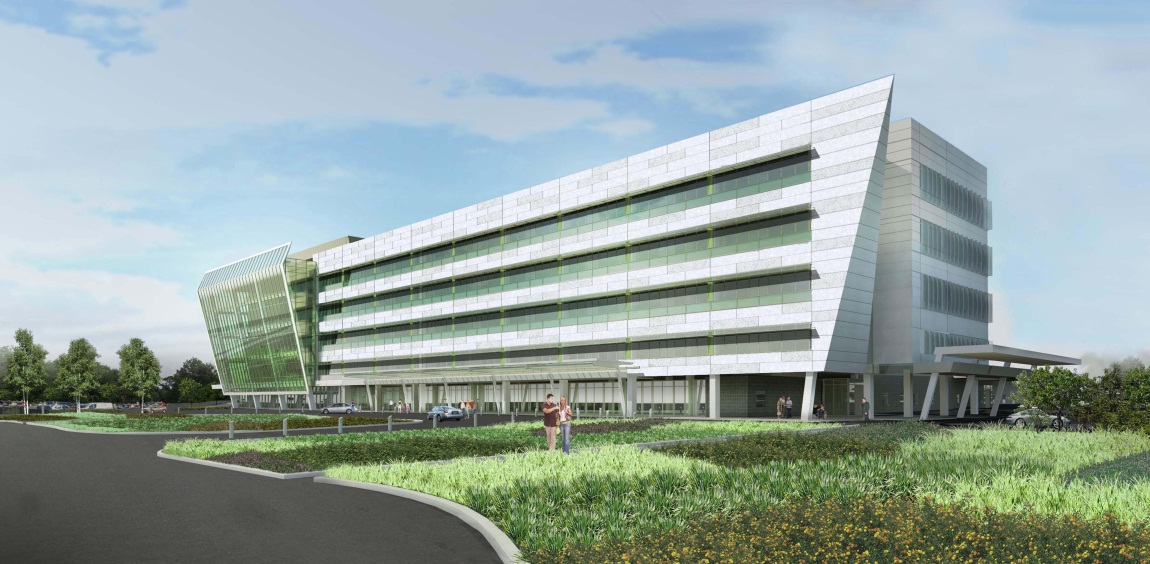 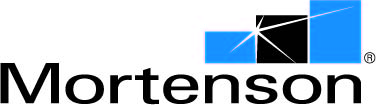 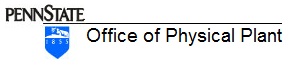 Brian J. Nahas [Construction Management Option]
New Regional Medical Center
East Norriton, PA
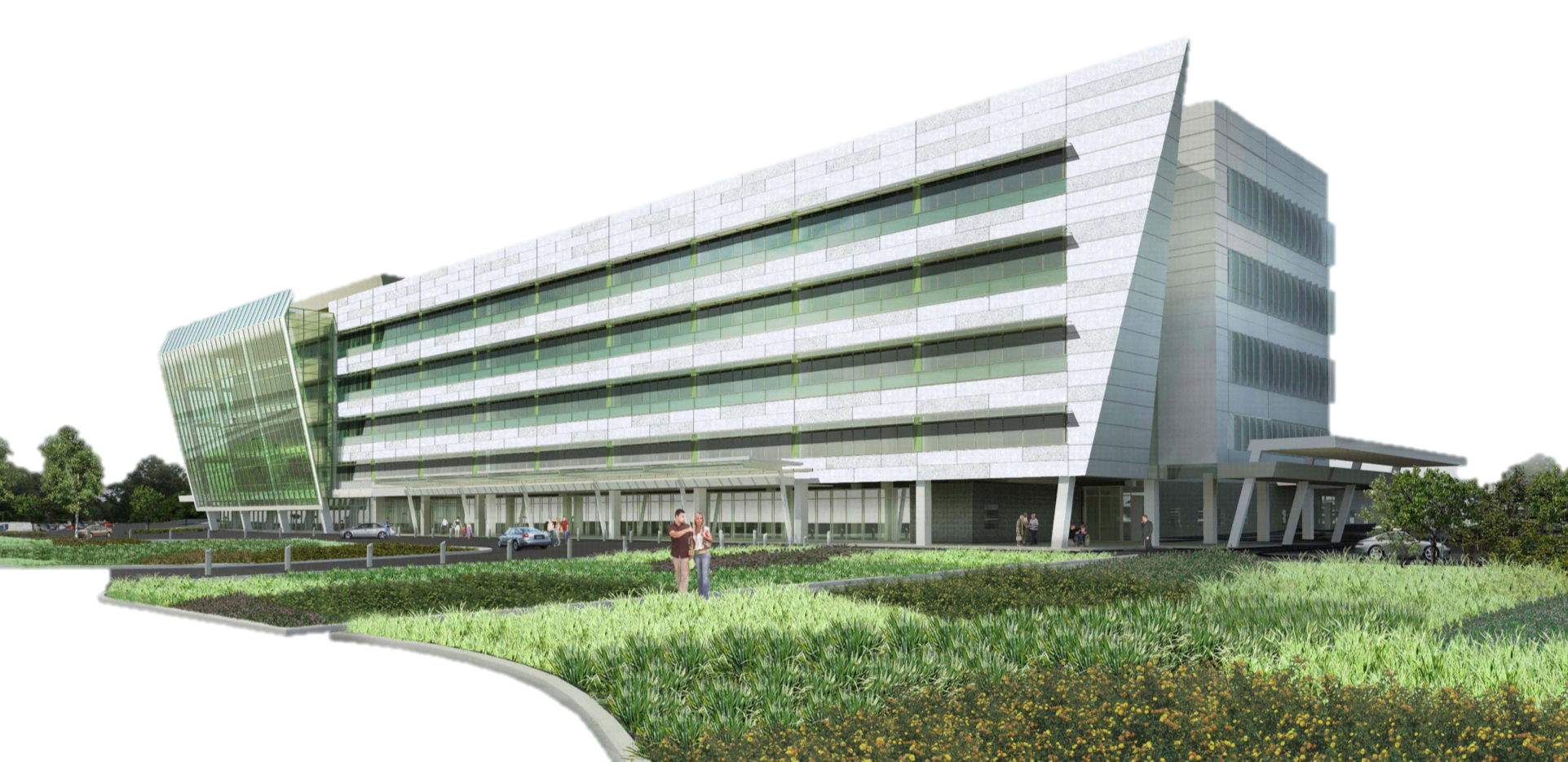 implement virtual design and construction processes to identify options & trends in design, construction, and facility management
Brian J. Nahas [Construction Management Option]
Advisor: Dr. Robert Leicht